Методы электронной таблицы
2020, ААл
1
Бесплатные ЭТ
Google Sheets 
Вход: Google => Drive => New => Google sheet
LibreOffice 
OpenOffice 
Microsoft Excel on-line free «Объедините ваши усилия совершенно бесплатно благодаря интернет-версии Microsoft Excel. Сохраняйте электронные таблицы в OneDrive.» Excel 365.Это не благотворительность. Можно пользоваться ограниченное время. Потом Microsoft потребует оплату подписки, и если нет – то деинсталлирует и все пропадет.До зачёта, наверное, хватит времени.Будьте внимательны и осторожны!
Excel - платная ЭТ
2
Учимся на примере Excel 2007
Ограничения по объему 
 MS Excel 2007:  не более 1 млн 49 тыс строк
 Google Sheets: не более  2 млн ячеек
Другие релизы или программы устроены аналогично. 
Разбирайтесь сами!
3
Что нужно нам от электронной таблицы
Интерактивная обработка массивов данных среднего размера - до нескольких сотен тысяч строк
Сортировка, преобразование, вычисление, слияние данных из разных источников, составление сводных таблиц и т.п.
Представленение результатов для публикаций и отчетов
Графики, гистограммы, диаграммы и т.п.
4
Питон ПРОТИВ Excel
Python Guru or Snake in the Grass?
Excel - улучшенный гематрат            (определение из словаря)
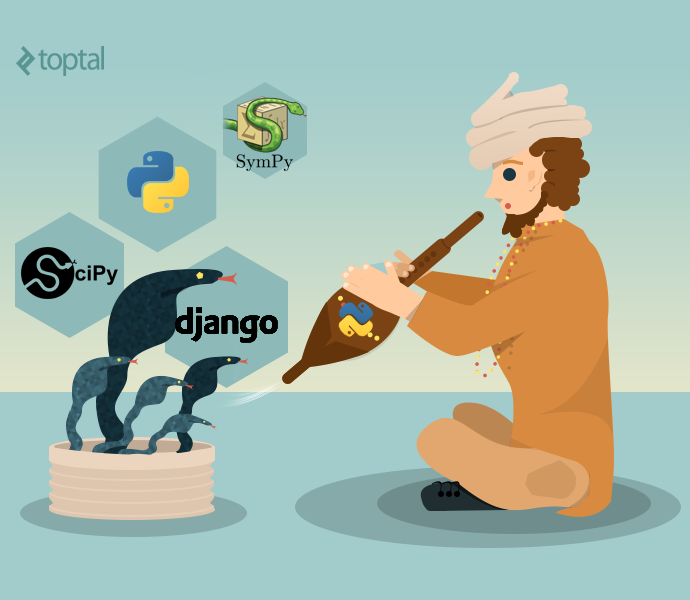 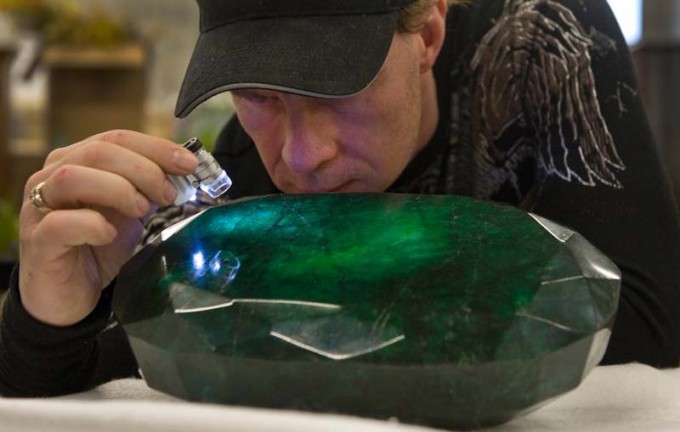 Python for dummy
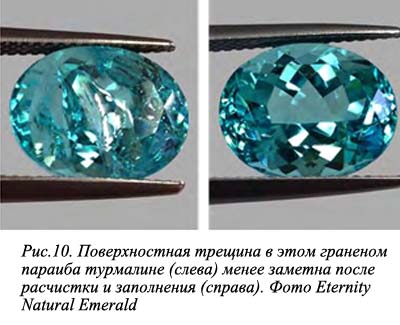 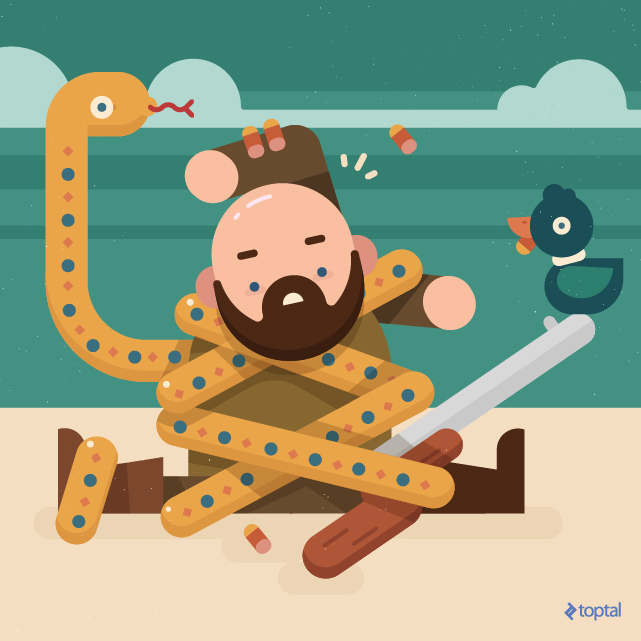 Изумруд после обработки Excel
5
Питон ПРОТИВ Excel
6
Как уйти от скучного рассказа?
Форматы ячеек. Демонстрация. Таблица размеров геномов.
Список функций
Распространение данных. Демонстрация: вычисление интеграла 
Специальная вставка. Демонстрация – pr12 в ведомости
Гистограммы. Демонстрация – Bse634I
Статистика. Демонстрация
Импорт с приключениями.
Выполнение задания «в классе»
7
1. Форматы ячеек.
Демонстрация - страница размеров геномов
Размеры геномов (найти сумму длин)Задание: скопировать страницу и отформатировать (числа, заголовки, ширина столбца, переносить ли текст в ячейке, сортировка)Совет: добавить свою строку (строки). Участи будет учтено в рейтинге.
8
В окне формат ячеек вы может изменять:
Числовой формат (чтобы данные воспринимались как число, дата, почтовый индекс и т.д.)
Положение данных внутри ячейки (выравнивание)
Шрифт (в т.ч. вводить над/подстрочные символы)
Границу ячеек (по умолчанию ячейка не имеет границ)
Цвет заливки
Защищенность ячейки
9
Формат ячеек в Excel
Menu – Format – Cells
Меню- Формат - Ячейка
Right click – Формат ячеек
10
[Speaker Notes: В окне формат ячеек вы может изменять:
Числовой формат (чтобы данные воспринимались как число, дата, почтовый индекс и т.д.)
Положение данных внутри ячейки (выравнивание)
Шрифт (в т.ч. вводить над/подстрочные символы)
Границу ячеек (по умолчанию ячейка не имеет границ)
Цвет заливки
Защищенность ячейки

Открыть окно можно, щелкнув правой клавишей мыши по соответствующей ячейке или через меню Формат]
2. Встроенные функции
Математические
abs
макс
sin
мин
exp
целое
остат
частное
Log
корень
Проверка значений
счётесли
счётеслимн
суммесли
суммеслимн

Логические
если
И
ИЛИ
НЕ
еслиошибка
ИСТИНА
ЛОЖЬ
Статистические
срзнач
стандотклон
медиана
случмежду

Ссылки
впр
гпр
строка
столбец
индекс
Текстовые
сжпробелы
левсимв
правсимв
пстр
сцепить
считатьпустоты
длстр
найти
поиск
… и много других
11
Skip
Формула
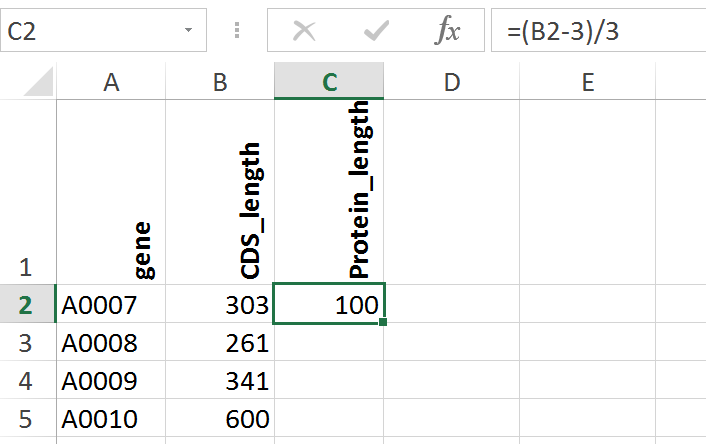 Ввод – через “=“
Встроенные функции
Мастер формул
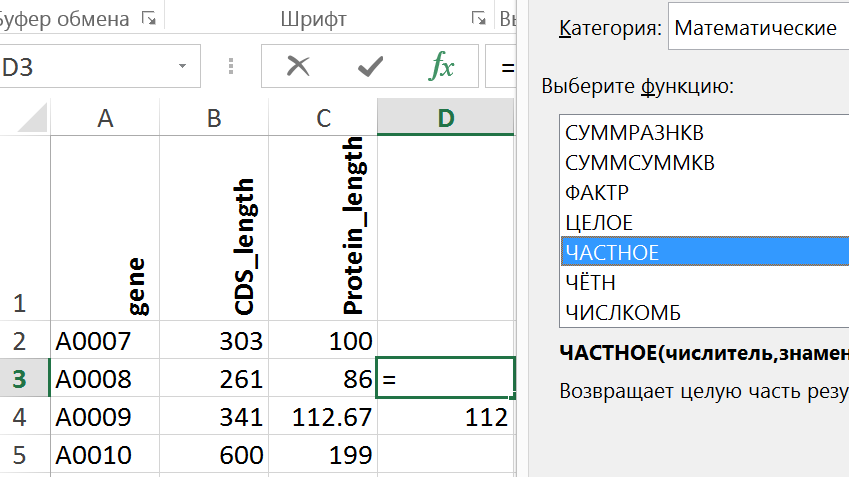 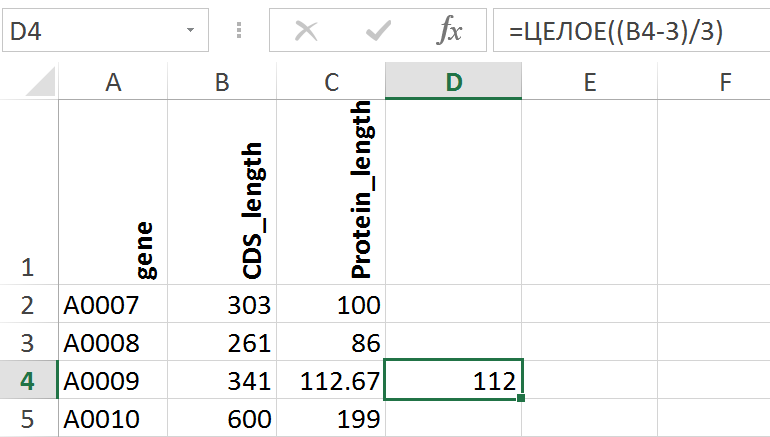 12
3.Распространение формулы. Демонстрация
Задача: вычислить интеграл от 0 до 1 от ex
Доллар  запрещает изменение при распространении
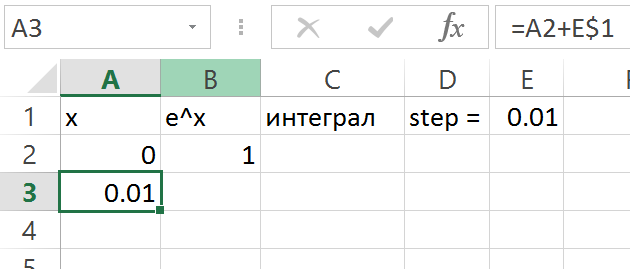 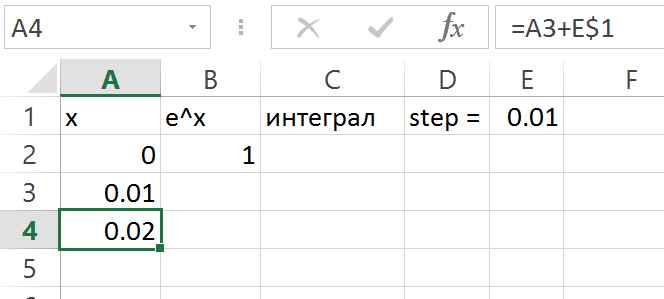 Ctrl+D
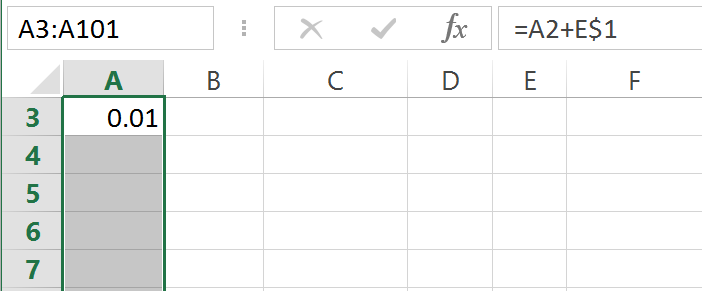 Ctrl+D
Выделение прямоугольной области
Распространение вниз
(Ctrl+R – распространение вправо)
13
… продолжение
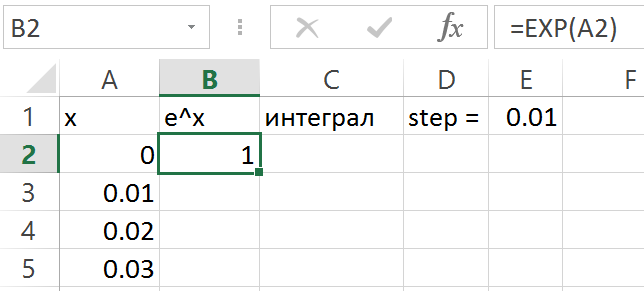 Формула для интеграла от 0 до x
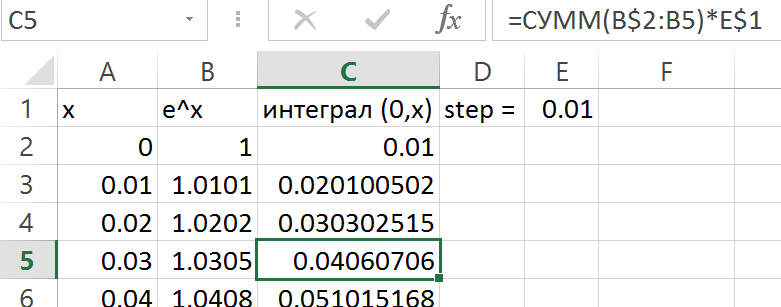 Двойной щелчок приводит 
к распространению до последней заполненной 
ячейки в соседнем столбце
14
Работая с большими объемами данных, можно выделять их несколькими способами:
Выделить весь лист: нажать на левый верхний угол листа или Ctrl+A
Выделить весь столбец/строку, нажав на имя столбца/строки
Выделить часть столбца или строки:
Щелкнуть левой кнопкой мыши в середине ячейки и потянуть до конца диапазона
    или
Выделить первую ячейку и нажать Shift+Ctrl+↓   (или нужную стрелочку) для выделения до конца непустых ячеек в этом направлении
    или
Выделить первую ячейку и, удерживая Shift, выделить последнюю нужную ячейку связанного диапазона
Выделить несвязанный диапазон: удерживая Ctrl, щелкать левой клавишей мышки на нужные ячейки
15
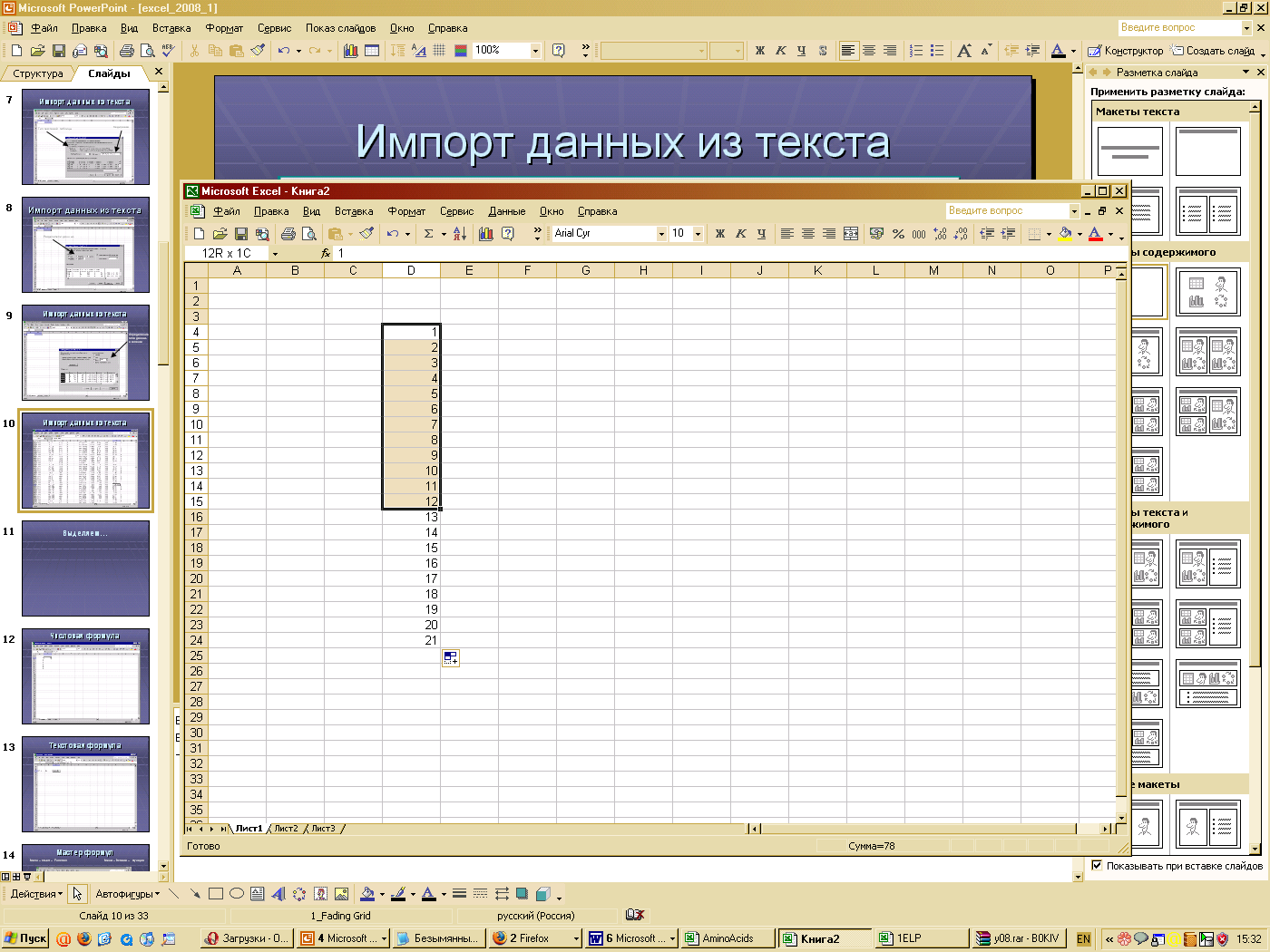 Left click
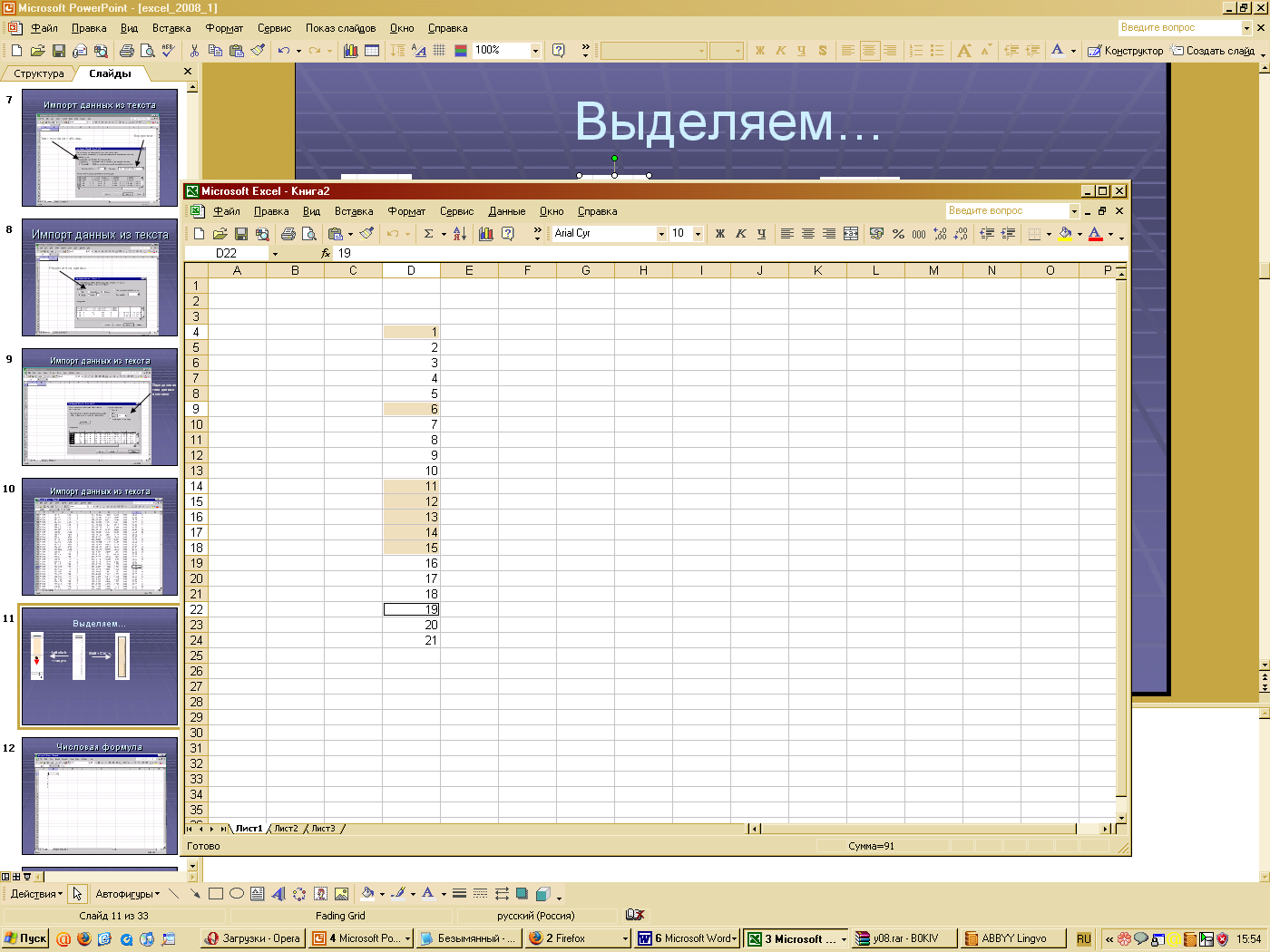 + тянуть
Выделяем…
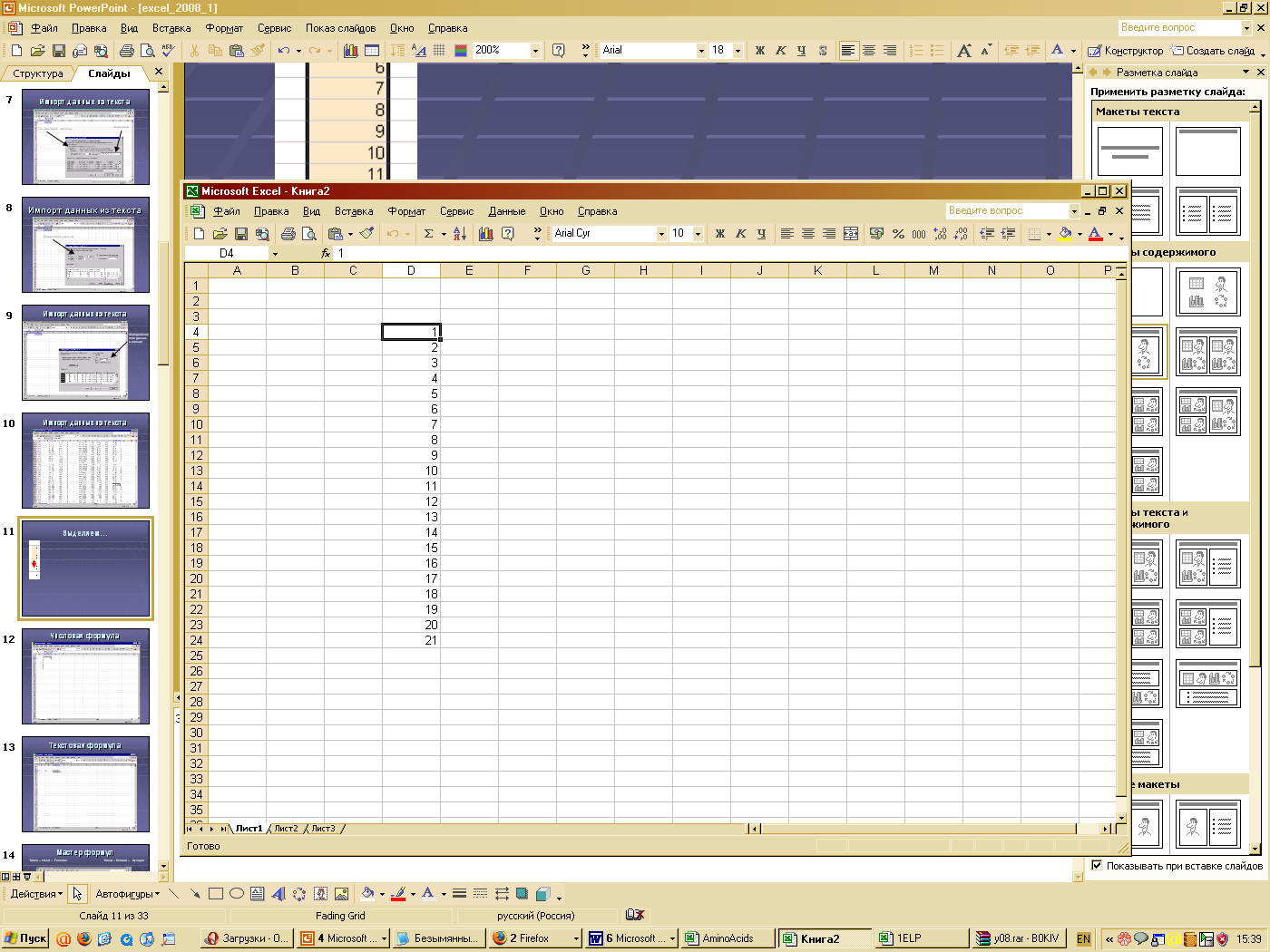 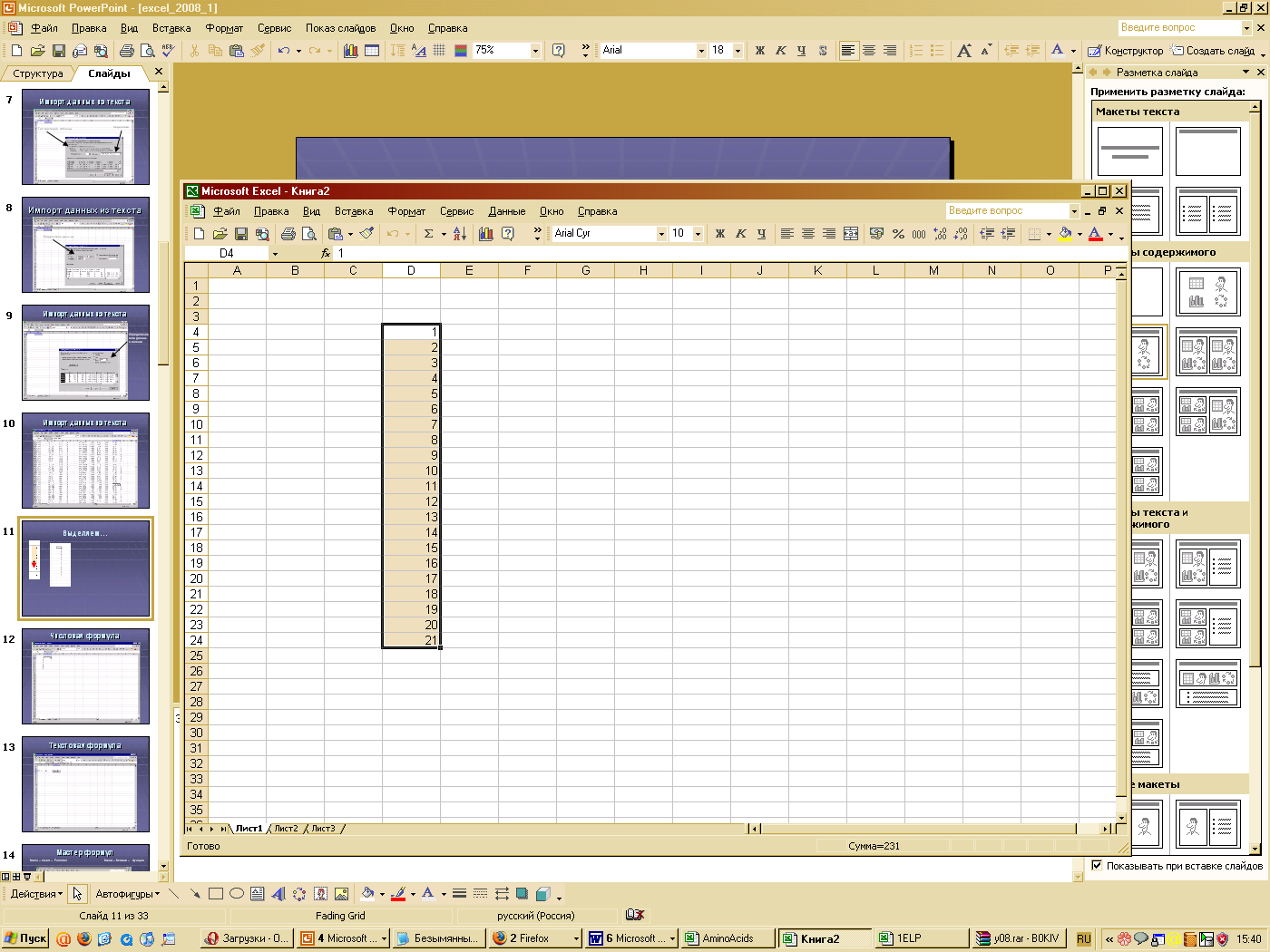 Shift + Ctrl +↓
click “1”
hold Shift
click “21”
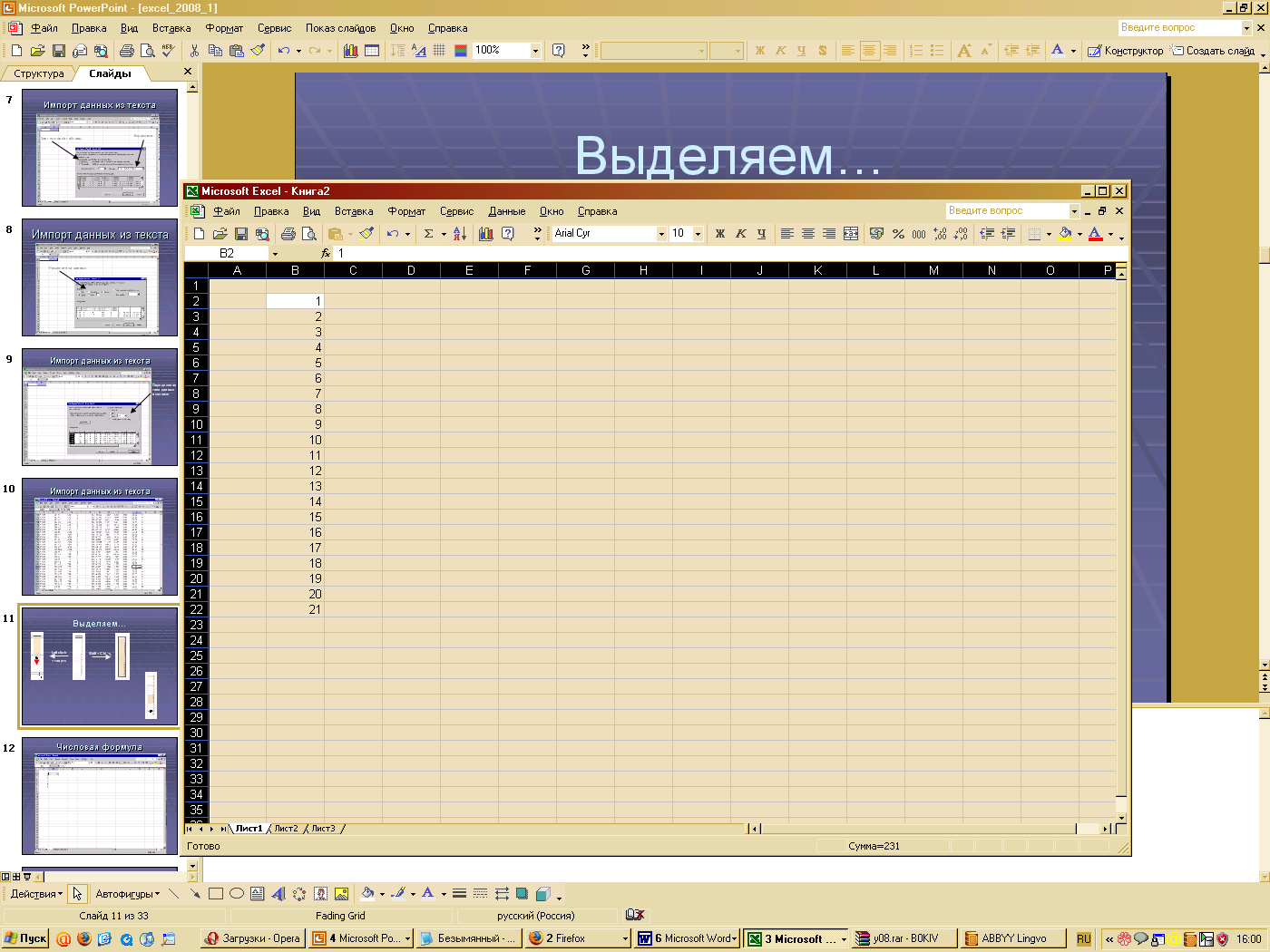 Ctrl + A
Left click
удерживая Ctrl
16
[Speaker Notes: Работая с большими объемами данных, можно выделять их несколькими способами:
Выделить весь лист: нажать на левый верхний угол листа или Ctrl+A
Выделить весь столбец/строку, нажав на имя столбца/строки
Выделить часть столбца или строки:
Щелкнуть левой кнопкой мыши в середине ячейки и потянуть до конца диапазона
    или
Выделить первую ячейку и нажать Shift+Ctrl+↓   (или нужную стрелочку) для выделения до конца непустых ячеек в этом направлении
    или
Выделить первую ячейку и, удерживая Shift, выделить последнюю нужную ячейку связанного диапазона
Выделить несвязанный диапазон: удерживая Ctrl, щелкать левой клавишей мышки на нужные ячейки]
Фиксировать можно и столбцы
Знак $:
K$29:L30   или  K$29:$L30 или $K$29:$L$30

Все комбинации выделяют ту же область, но …

При распространении и копировании формулы модифицируются по разному
17
4. Специальная вставкаДемонстрация
Ведомость. Вставка pr12
18
5. ГистограммаДемонстрация
Длины белков семейства Bse634I
Использование фильтра
19
G-квадруплекс – особая форма ДНК
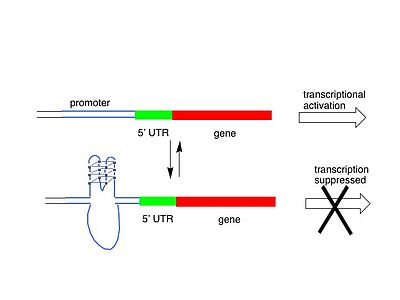 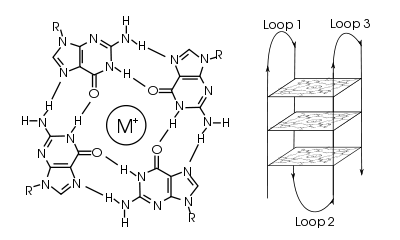 Известны примеры регуляции 
трансляции с помощью G-квадруплетов
Этажерка – это одноцепочечная ДНК
Слева – вид сверху на одну «полочку»
Yang D, Hurley LH. Structure of the biologically relevant G-quadruplex in the c-MYC 
promoter. Nucleosides Nucleotides Nucleic Acids. 
2006;25(8):951-68
20
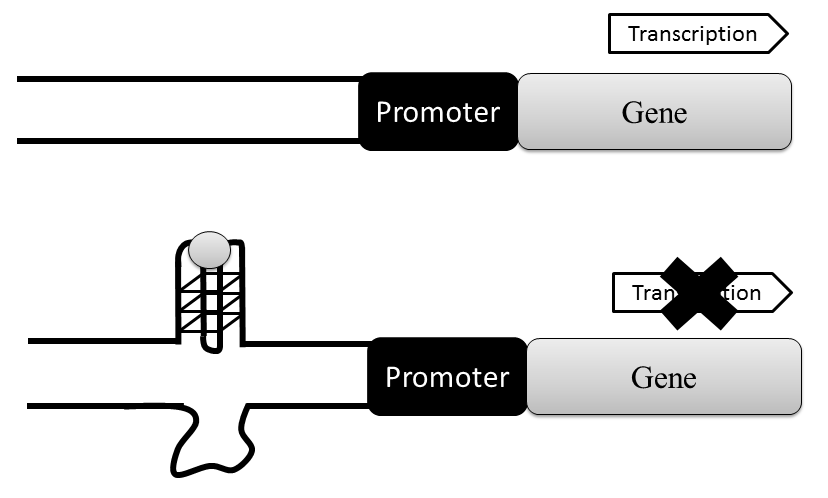 21
Биоинформатическое предсказание регуляторных G-квадруплексов
Вероятный G-квадруплекс:  GGGN(1,7)GGGN(1,7)GGGN(1,7)GGG
Объяснение
G-квадруплекс – особая форма одноцепочечной ДНК или РНК, см. картинки в google
Необходимым условием образования G-квадруплекса является последовательность из четырех троек гуанинов, разделенных несколькими нуклеотидами.(Иногда достаточно G-квадруплекс образуется при четырех парах гуанинов)
Это условие не является достаточным!  G-квадруплексная последовательность может складываться в G-квадруплекс только при определенных условиях. Например, в случае ДНК, комплементарная цепь должна быть как-то защищена. Образование G-квадруплекса зависит от ионов и лигандов – регулируется.
Показано, что образование или необразование G-квадруплекса из G-квадруплексной последовательности регулирует экспрессию некоторых генов.
Есть или может быть подключена команда построения гистограммы
Меню Данные => Анализ данных => гистограмма
Если нет Анализа данных, то подключить его так:
Меню Большой круг – где сохранение => Параметры => Надстройки => Надстройки Excel Перейти => галочку возле Пакет анализа (не путать с Пакет анализа VBA!)  
Не советую использовать, так как при любом изменении карманов надо все делать заново
24
6. Какие ответы дает МатСтатистика
Пять орлов при 20-ти бросаниях: случайность или монета кривая?
Число “успехов” при многих бросаниях имеет распределение Бернулли, оно же – биномиальное
Найдем вероятность P того, что при двадцати независимых бросаниях с вероятностью успеха 0.5 выпадет 5 или менее успехов
В Excel: fx => статистические => биномраспр:
число успехов = 5
число испытаний = 20
вероятность успеха = 0.5 
интегральная = ИСТИНА (т.к. <= 5 успехов)Ответ:  P = 0.02
Интерпретация:  вероятность получить такой исход 20-ти бросаний при правильной монете равна 0.02. Очевидно,еще такая же вероятность получить 15 или более решек
1000 генов на прямой цепи ДНК из 2200и генов всего: 
случайность или 
имеет биологический смысл?
25
7. Импорт с приключениямиЗадание на день занятия
Импортировать два данных файла в ЭТ
26
Импорт данных из текста
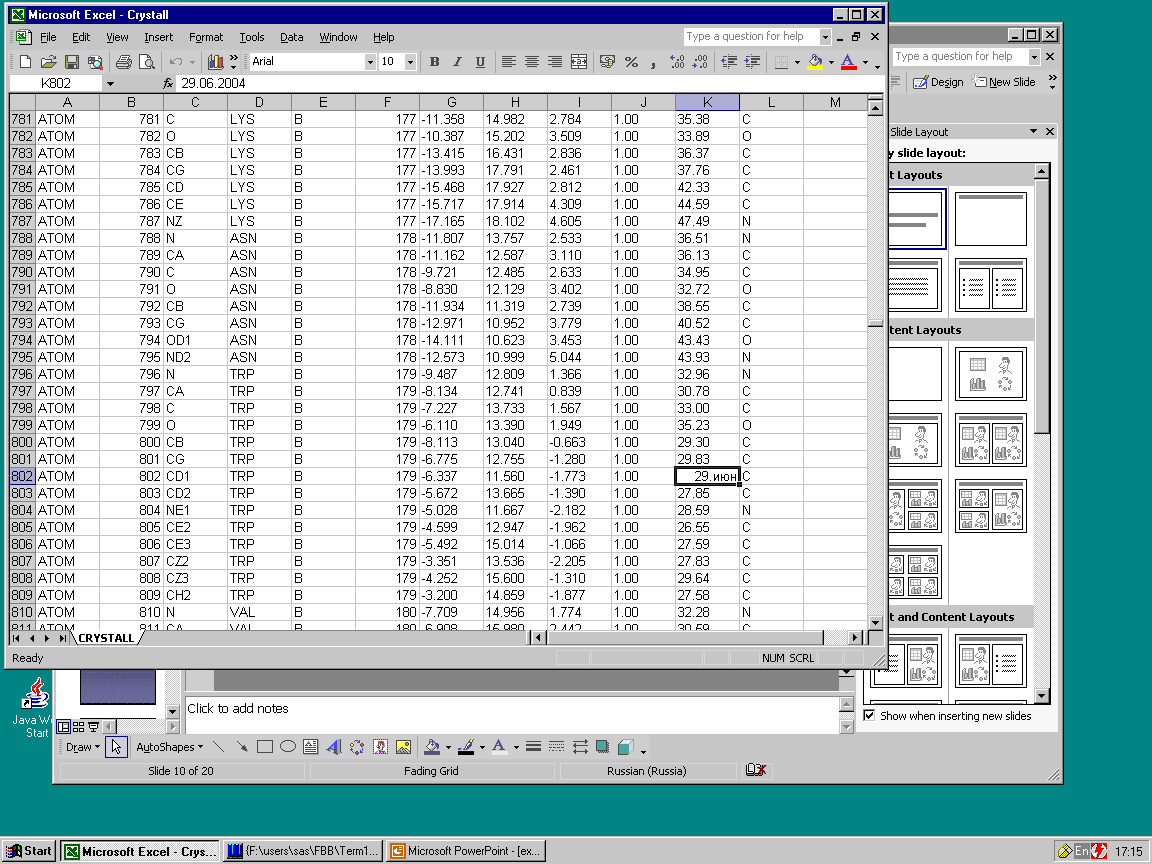 27
[Speaker Notes: В итоге получатся таблица с данными
Если для каких-то ячеек формат данных оказался неверным, его можно задать вручную:
-в меню: формат->ячейки->число (туда же можно попасть, щелкнув правой кнопкой мыши по нужной ячейке и выбрав в выпадающем меню “формат ячеек”)]
Вот что получается при небрежном обращении с Excel. 2004
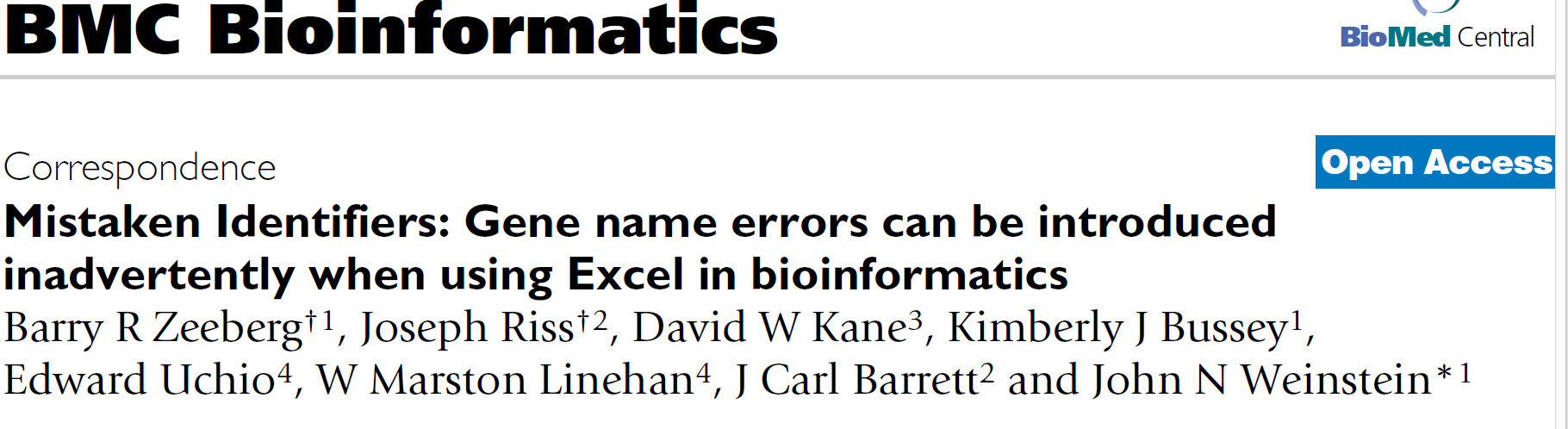 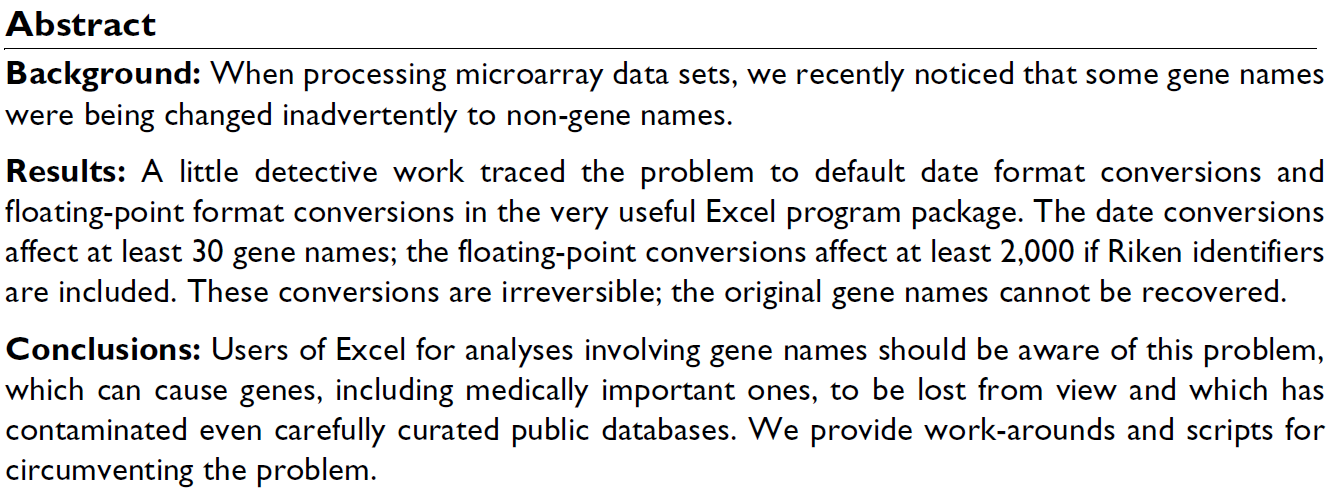 28
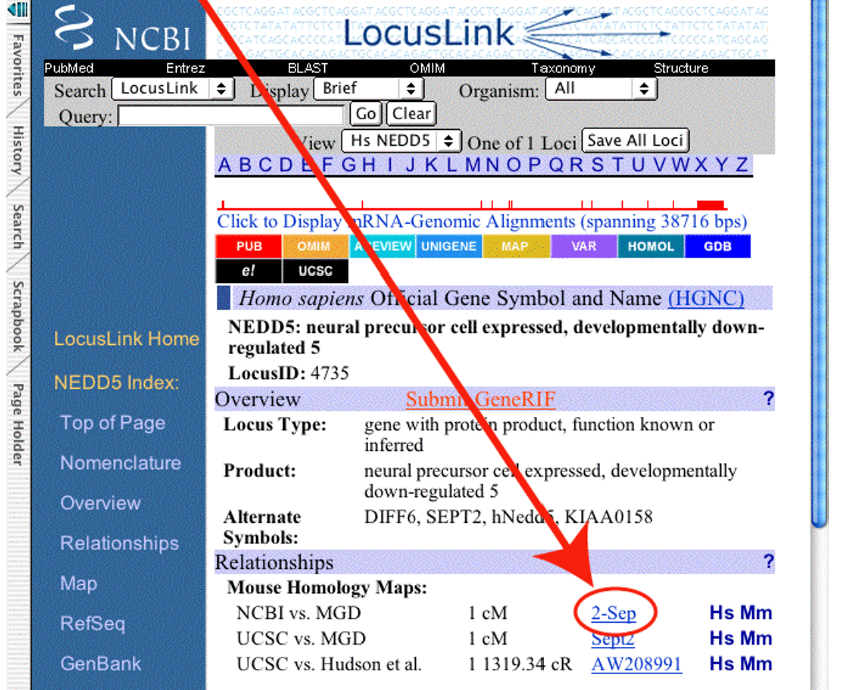 29
Проблема не решена. 2016
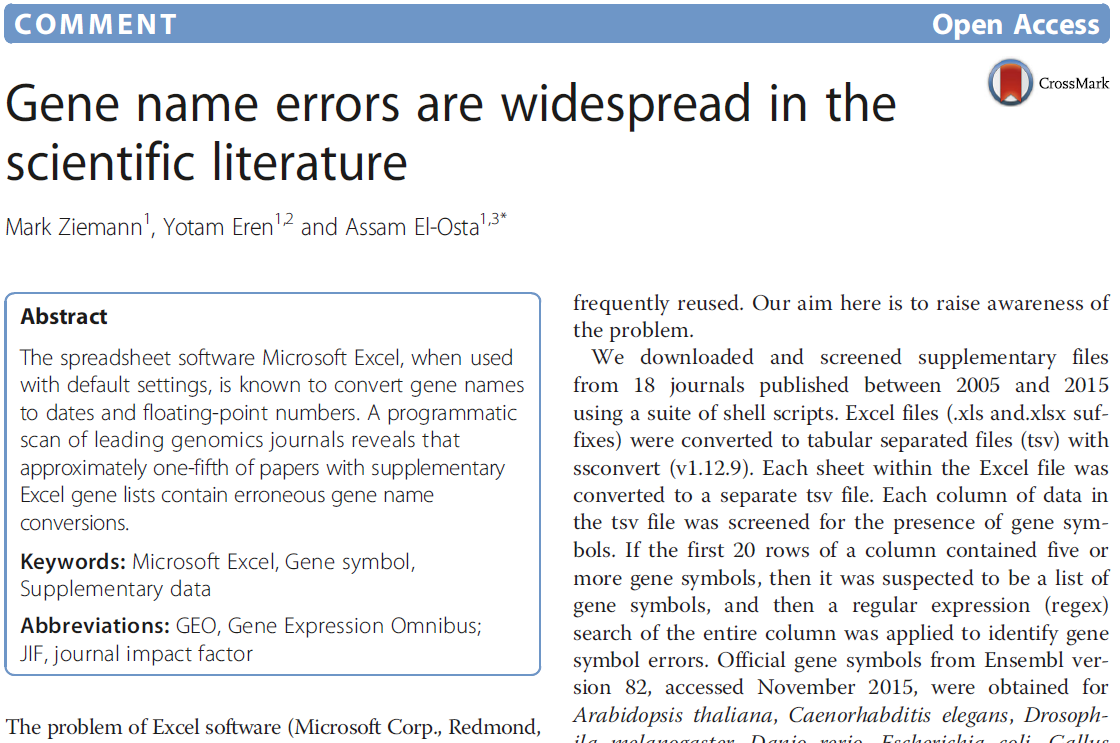 30
Самые “плохие” журналы
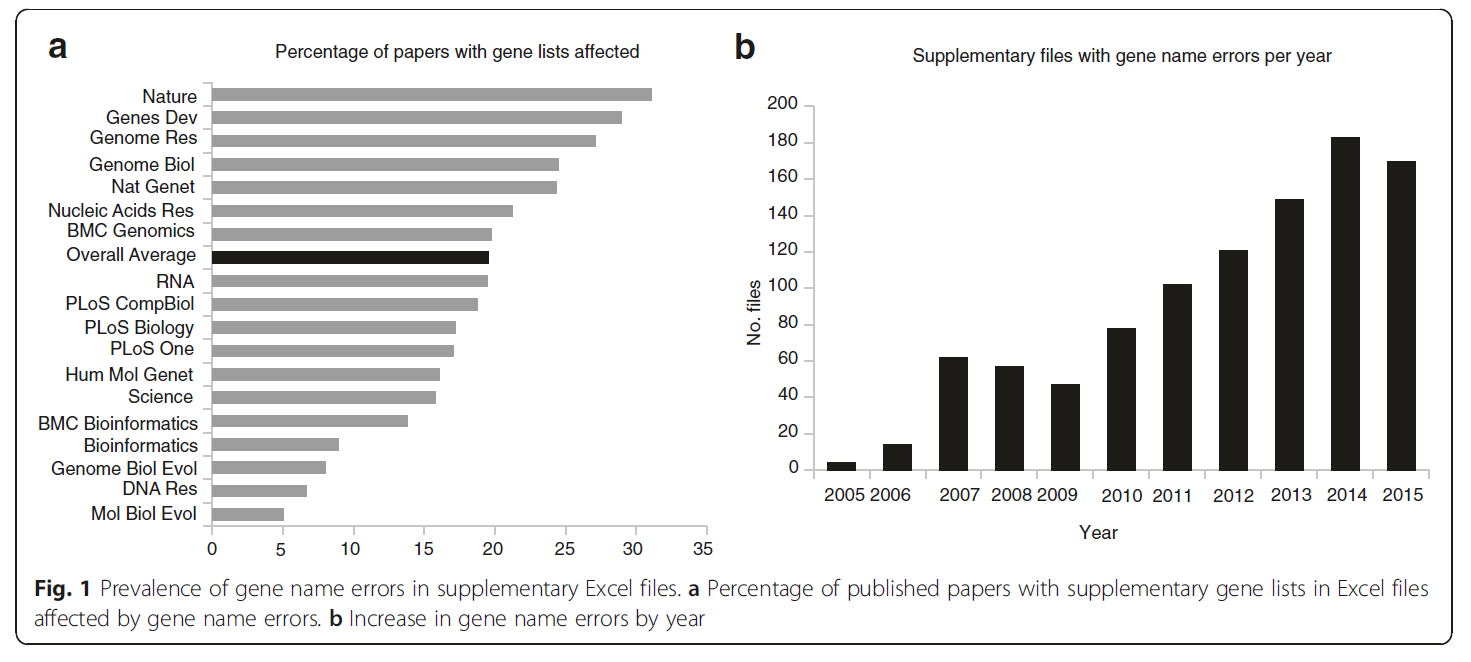 31
И в 2019 …
«For instance, gene symbols and accession numbers may inadvertently be converted into dates or floating point numbers when -omics researchers copy and paste their results into Microsoft Excel spreadsheets without tedious error correction by hand. This is a rather common error, but it is noteworthy that the incidence of such errors is higher in more prestigious journals [46].»
Björn Brembs* “Reliable novelty: New should not trump true”PLoS Biol. 2019 Feb; 17(2): e3000117.
32
Удобности
Выделение области, напр.   A5:B120000 (окошко рядом с fx)
Выделение набора столбцов, набора строк, всего листа (щелчок по именам столбцов, номерам строк, удерживая Ctrl или Shift, если много)
Переход 
к заданной ячейке, напр.  F10259
к краю заполненного диапазона   (Ctrl+стрелка)
Автозаполнение арифметической прогрессии (тянуть за уголок).
Суммирование непрерывного диапазона чисел  (значок  Автосуммирование или Alt+=) 
Поиск/замена символа/слова на другой/другое  везде, где он встретился в выделенном диапазоне (Ctrl+F/Ctrl+H).
Отмена последнего действия (Ctrl+Z)
Введение и редактирование формулы (через fx , в ячейку или окошко формул начиная с “=“)
Вставка 
значения в ячейку без изменения формата ячейки (в окошко формул или F2)
cпециальная вставка  (через правую кнопку мыши)
Изменение числа отображаемых десятичных знаков в числе (формат ячейки через правую кнопку мыши или меню “формат”)
Распространение формулы 
Ctrl+D, Ctrl+R
Мышью за правый нижний уголок 
Ctrl+C – выделение диапазона – Ctrl+V
Вставка пустого столбца/строки (выделить и нажать Вставить в Главном меню)
33
… и не очень удобности
Как ввести символы +, –,  =  как текстовые значения? (написать ‘+ и т.п.) 
Как бороться с тем, что число вида 10.12 превращается при вводе в “10 декабря” или что-то вроде того? (никак; надо заменить . на , и ввести заново) или в мастере ввода выбрать “текст” для колонки
Как задать условие в команде countif [счётесли]? (например так: =countif(A:A,”>=“&B1) – считай значения в колонке A большие или равные значению ячейки B1; выражение ”>=“&B1 есть короткая запись команды concatenate(“>=“,B1) )
34
8. Задания выполняемые в день занятия
Создать ЭТ для этого задания
Скопировать и отформатировать страницу размеров геномов самостоятельно
Импортировать корректно два данных текстовых файла в ЭТ
Записаться в очередь (практикум 12.1)Результаты – на отдельных страницах!
35
КОНЕЦ
Пока остановимся …
36
Плоская таблица
37
Требования
Названия колонок – в первой строке.  Если названия длинные, то удобно повернуть текст вертикально  и разрешить перенос.
Остальные строки – с данными. Все ячейки заполнены! Пустая ячейка может быть только если это – предусмотренное значение; например, обозначает «данные неизвестны»
В первой колонке – уникальный идентификатор строки
 НЕТ ОБЪЕДИНЕНИЙ ЯЧЕЕК!
38
Не плоская таблица. Пример.Как надо было ее составить
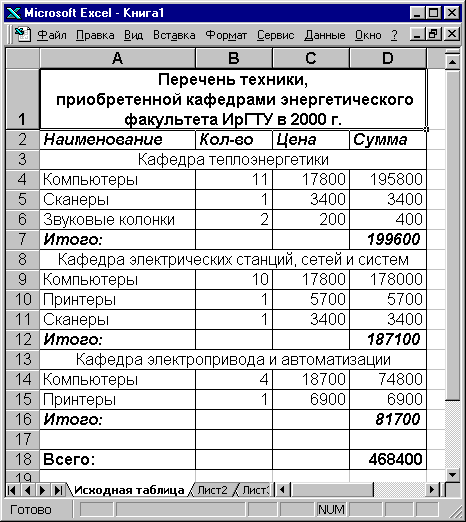 39
Skip
Структура файлов
Файл Excel имеет расширение .xlsx или .xls
Файл состоит из листов
Лист – таблица; состоит из ячеек
Возможно использованиеданных из одного .xlsx файла в другом.xlsx файле
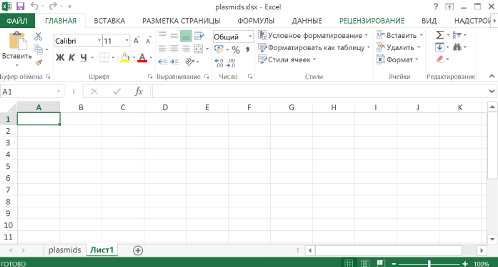 40
Общий вид листа
Ячейка
А1 ($A$1)
Кнопки для 
работы с файлами
Кнопки для 
форматирования ячеек
Поле состояния
содержимого
ячейки.
Список листов, входящих в книгу
Skip
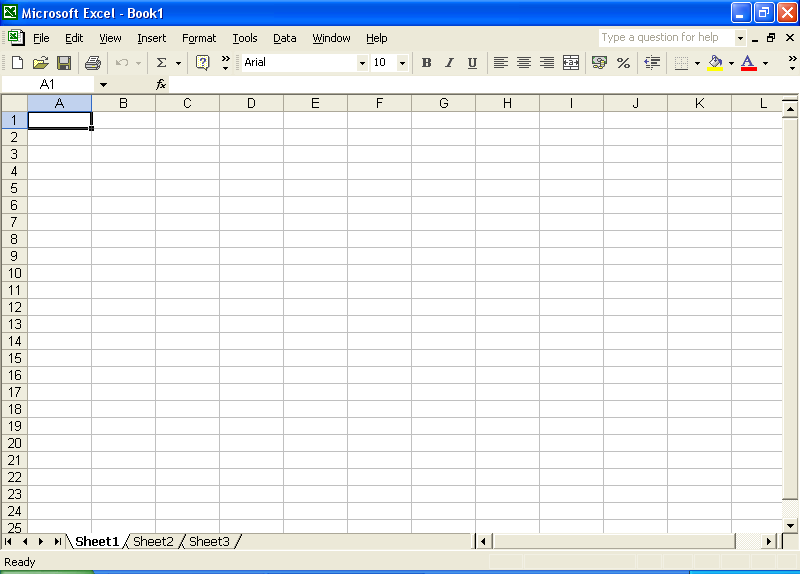 41
[Speaker Notes: При запуске приложения Excel на экране отображается большая пустая сетка. Вдоль её верхней части располагаются буквы, а вдоль её левой части — числа. В нижней части экрана располагаются ярлычки с именами «Лист1», «Лист2» и т. д. Листы образую книгу  Excel

В верхней части окна располагается лента, содержащая:
Меню
Кнопки для работы с файлами
Кнопки для форматирования ячеек
Поле состояния содержимого ячейки
+те панели инструментов(toolbars),что вы сами туда добавите

Данные вводятся в ячейки. 
При открытии новой книги первая ячейка в левом верхнем углу листа выделена черной рамкой. Это означает, что все вводимые с клавиатуры данные будут введены в эту ячейку.
Данные можно вводить в любую ячейку, выбрав ее на листе щелчком мыши. Однако в большинстве случаев начинать ввод данных лучше с первой ячейки (или соседней). 
Когда пользователь выбирает какую-либо ячейку, она становится активной. Активная ячейка выделяется черной рамкой; выделяются также заголовки столбца и строки, в которых расположена ячейка.]
Ячейка
Skip
Адрес:
B2 (в том же листе)
TestSheet!B2 (в том же файле)
[TestFile.xlsx]TestSheet!B2 (в другом файле)
Четыре атрибута ячейки: 
значение,
 формула, 
форматирование,
 комментарий
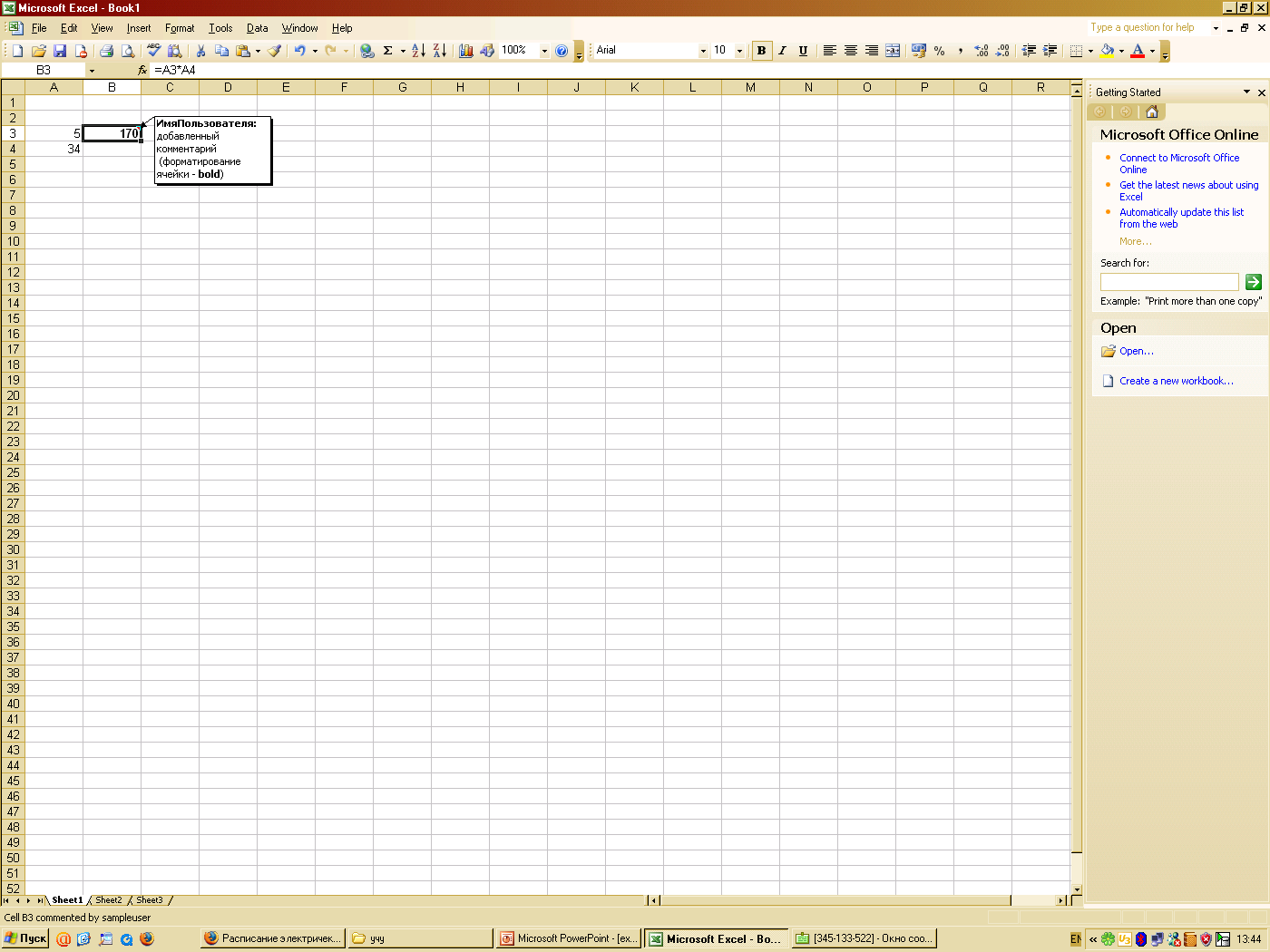 Формула:
=A3*A4
Значение:
 170
Форматирование:
arial 10, bold, 
правое выравнивание, 
общий формат числа и т.д
Комментарий
42
Совместимость таблиц. Функция ВПР
В подсказках есть ссылка на объяснение этой функции
43
ВПР (VLOOKUP)
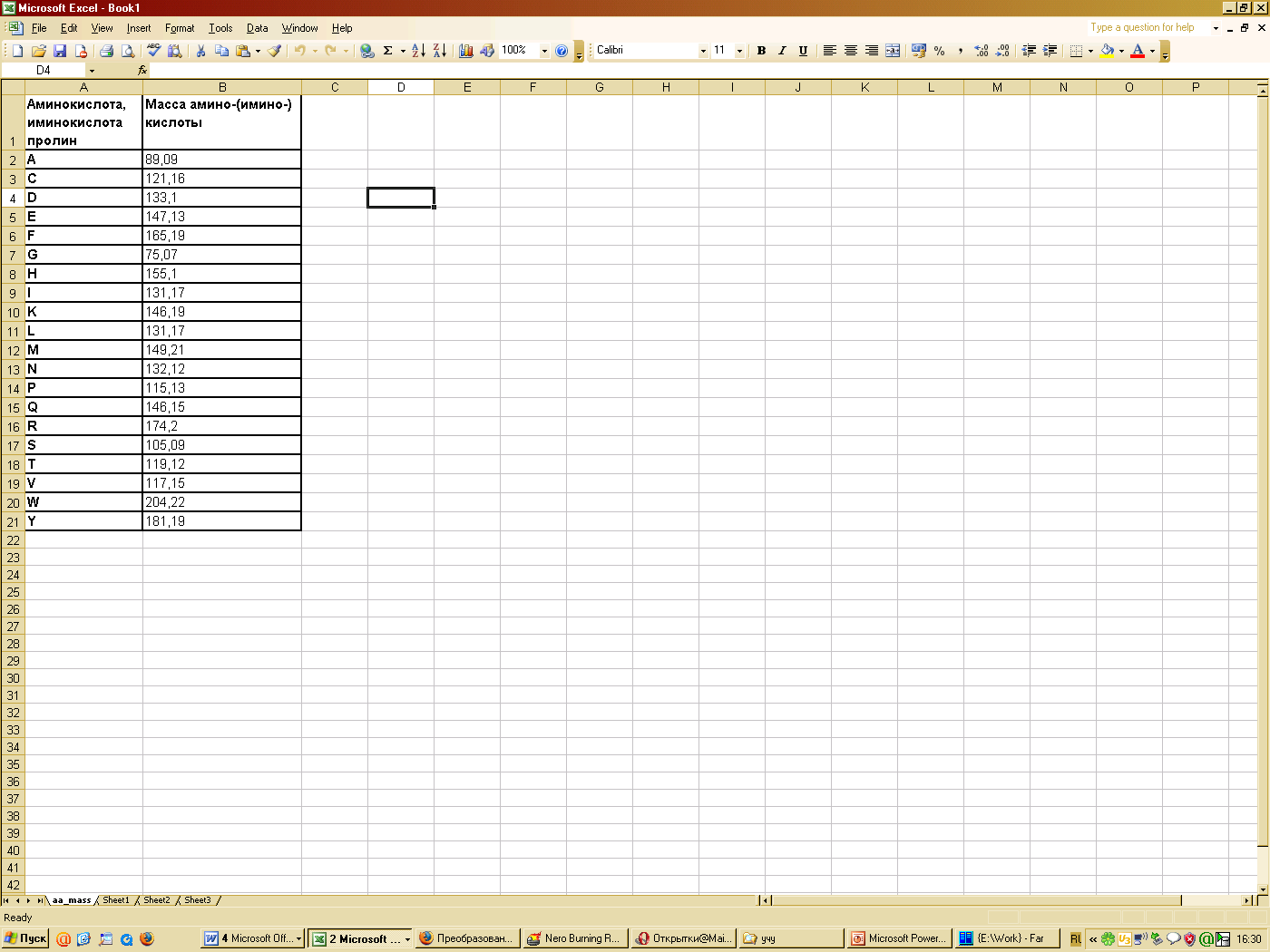 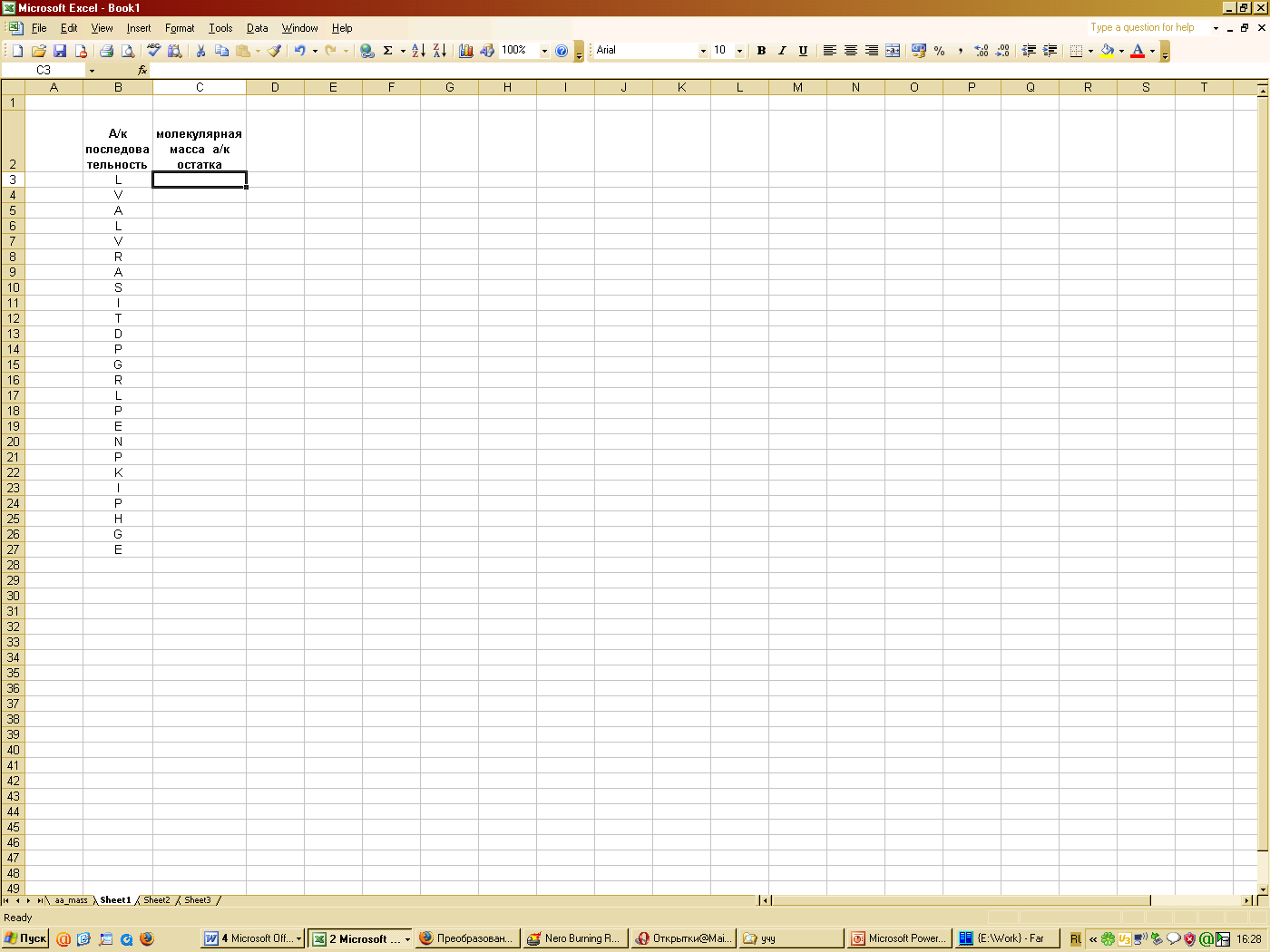 44
1
2
[Speaker Notes: Функция просмотра ВПР (vlookup) может быть использована для заполнения одной таблицы по соответсвующим данным из другой.
Ex. Есть таблица масс аминоксилостных остатков, расположенная на одном из листов. На другом листе для каждой аминокислоты из последовательности белка нужно заполнить значение молекулярной  массы.]
ВПР (VLOOKUP)искомое значение
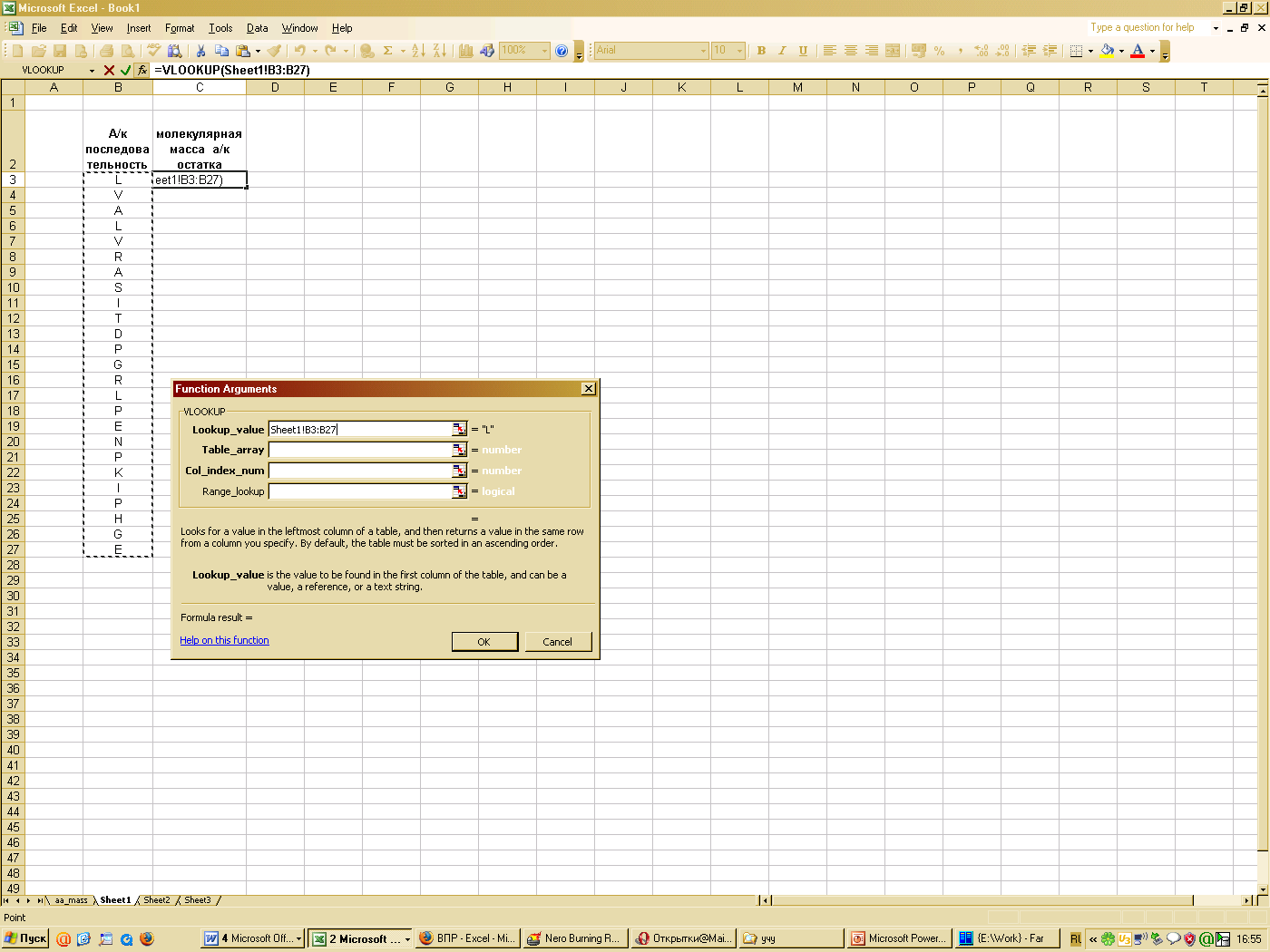 Искомое значение (lookup_value)

адрес интервала ячеек, содержащих идентификатор (в данном случае, код остатка), который нужно найти в первой колонке 1й таблицы 

*Ссылка указывает название листа и интервал данных
45
2
[Speaker Notes: В первой таблице нужно искать названия аминокислот из второй таблицы
Это указыватся в строке 
Искомое_значение.  Значение, которое должно быть найдено в первом столбце массива  « таблица». Искомое_значение может быть значением или ссылкой. Если искомое значение меньше наименьшего значения в первом столбце массива «таблица», ВПР возвращает значение ошибки #Н/Д. 

вариант: указывать не весь диапазон,а конкретную ячейку]
ВПР (VLOOKUP)таблица
таблица (table_array)

адрес таблицы (1), в первой колонке которой следует искать заданный идентификатор (а/к)

номер_столбца (Col_index_num)
из табл.1,который содержит необходимые значения для табл.2 (второй столбец)

интервальный_просмотр (range_lookup)
указать ЛОЖЬ, чтобы всё получилось ;)
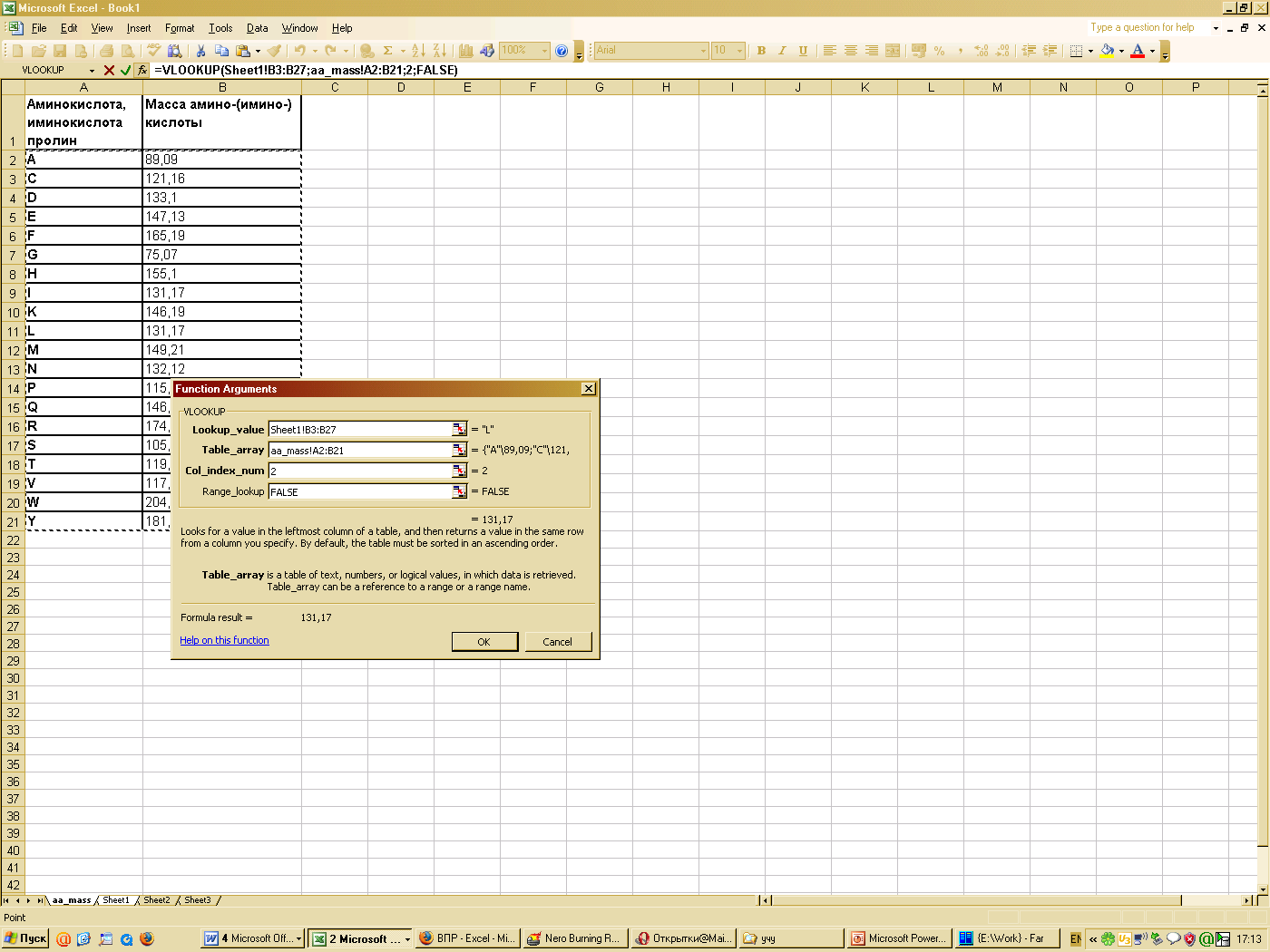 46
1
[Speaker Notes: данные о массе аминокислот содержаться в таблице 1
ссылка на эту таблицу вводится в поле  таблица
---
Таблица.  Два или более столбцов данных. Можно использовать ссылку на интервал или имя интервала. Значения в первом столбце массива «таблица» являются значениями, поиск которых выполняется с помощью аргумента «искомое_значение». Эти значения могут быть текстовыми строками, числами или логическими значениями. Текстовые строки сравниваются без учета регистра букв. 
---
из этой таблицы из второго столбца нужно брать значения мол.масс аминокислот
номер этого столбца вводится в поле номер_столбца
---
Номер_столбца.  Номер столбца в массиве «таблица», в котором должно быть найдено соответствующее значение. Если «номер_столбца» равен 1, то возвращается значение из первого столбца аргумента «таблица»; если «номер_столбца» равен 2, то возвращается значение из второго столбца аргумента «таблица» и так далее. Если «номер_столбца»:
Меньше 1, то функция ВПР возвращает значение ошибки #ЗНАЧ!.
Больше, чем количество столбцов массива «таблица», то функция ВПР возвращает значение ошибки #ССЫЛ!.
---
в поле Интервальный_просмотр вводится логическое значение ИСТИНА/ЛОЖЬ 
следует указывать FALSE [ЛОЖЬ] – иначе Excel,  даже если не найдет ничего, выдаст правдоподобный, с его точки зрения, ответ

---
Интервальный_просмотр.  Логическое значение, которое определяет, нужно ли, чтобы функция ВПР искала точное или приближенное соответствие:
Если этот аргумент имеет значение ИСТИНА или опущен, возвращается точное или приблизительно соответствующее значение. Если точное соответствие не найдено, то возвращается следующее максимальное значение, которое меньше, чем искомое_значение. Значения в первом столбце массива «таблица» должны быть отсортированы по возрастанию. В противном случае ВПР может возвратить неправильные результаты. Данные можно упорядочить следующим образом: в меню Данные выбрать команду Сортировка и установить переключатель По возрастанию. Дополнительные сведения см. в разделе Порядок сортировки по умолчанию.
Если значение этого аргумента равно ЛОЖЬ, ВПР вернет только точное соответствие. В этом случае значения в первом столбце массива «таблица» не обязательно должны быть отсортированы. Если в первом столбце массива «таблица» аргументу «искомое_значение» соответствует два и более значений, используется первое найденное значение. Если найти точное соответствие не удается, то возвращается значение ошибки #Н/Д.
---]
ВПР (VLOOKUP)результат		распространение
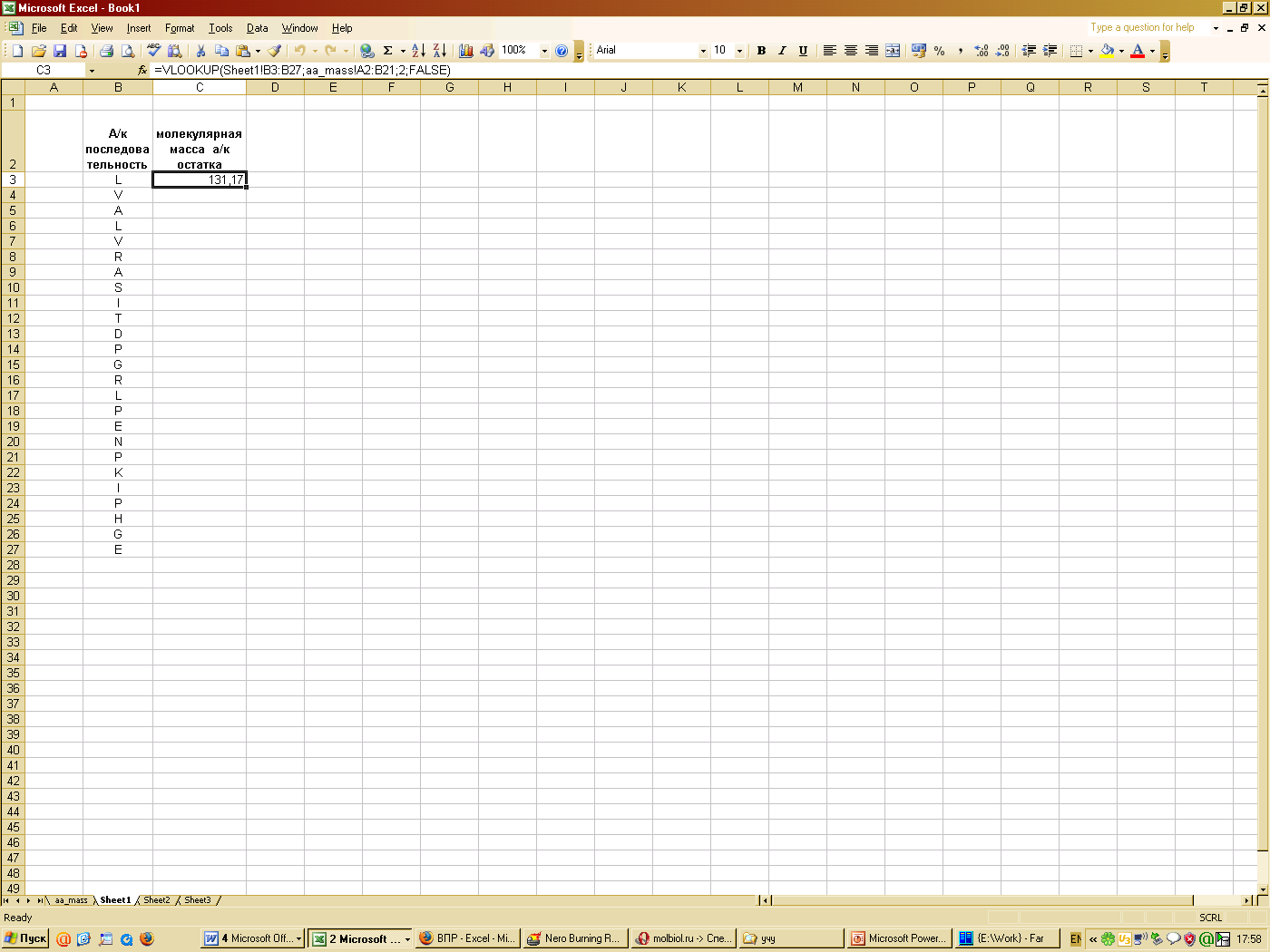 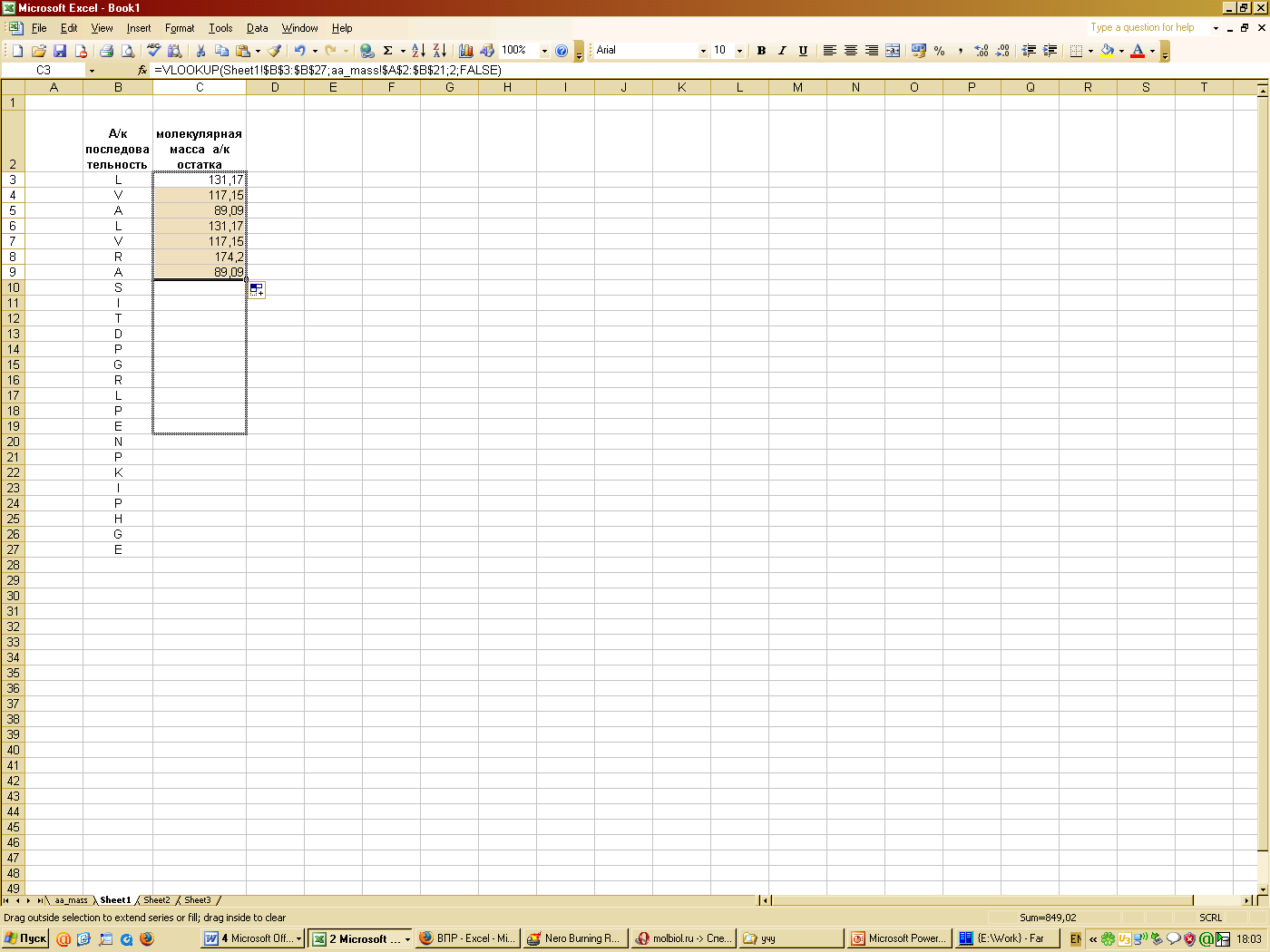 47
$ закрепить области!!!!!
[Speaker Notes: в результате получается значение молекулярной массы для первого остатка (L)

прежде,чем распространять формулу на другие ячейки необходимо закрепить области
какие области надо закреплять?

конечно же таблицу (1) целиком:
т.е. в ссылке перед именами столбцов и строк должен стоять $

если в искомом_значении  был указан весь диапазон идентификаторов,то весь этот диапазон надо весь закрепить
если же была ссылка на конкретную ячейку-закреплять не надо]
Ввод данных
С помощью мастера импорта
Из текстового файла
Путем копирования
Путем автозаполнения
Копирование вниз (Ctrl-D) и вправо (Ctrl-R)
Арифметическая прогрессия
Путем вычисления значений. Формулы.
Разбить тексты в колонке постолбцам
48
Импорт данных из текста
49
[Speaker Notes: В Exсel  можно импортировать данные из других форматов (например .txt)
Для этого надо открыть нужный файл (File->Open  или клавишами Ctrl+O)
Чтобы в нужной папке увидеть импортируемый файл, просим показывать в списке не только .xls файлы (Files of type: All Files)
Выбираем интересующий нас файл и открываем его]
Импорт данных из текста
Кодировка
Тип текстовой таблицы
50
[Speaker Notes: Мастер импорта текстов (text import wizard) предлагает разбить искомый текстовый файл на ячейки
Нужно указать формат исходных данных (original data type), выбрав из двух вариантов:
-с разделителями (delimited) /значения полей разделяются знаками-разделителями/ {в большинстве случаев используют этот вариант}
Или
-фиксированной ширины (fixed width) /поля имеют заданную ширину/

Можно также указать, с какой строки начать импорт (start import at row), если нужен не весь файл
На правильное отображение импортируемых данных влияет правильность выбора кодировки (формат файла=file origin)

В окошке ниже отображаются все изменения]
Импорт данных из текста
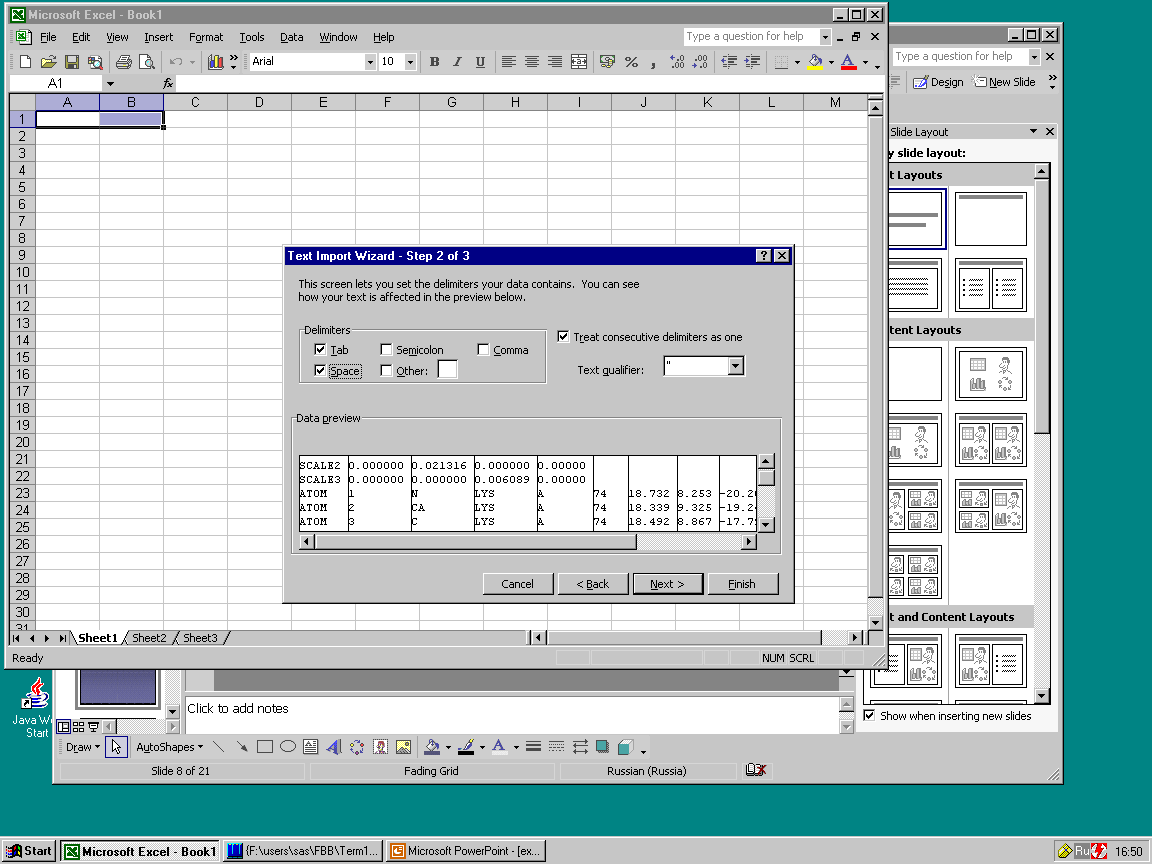 Разделители данных
51
[Speaker Notes: На следующем шаге предлагается 
-выбрать один или несколько символов-разделителей (если на 1 шаге выбрали delimited=с разделителями): запятая, точка с запятой, пробел, знак табуляции или указать свой
или
- (если выбрали колонки фиксированной ширины) подвигать вручную границы столбцов]
Импорт данных из текста
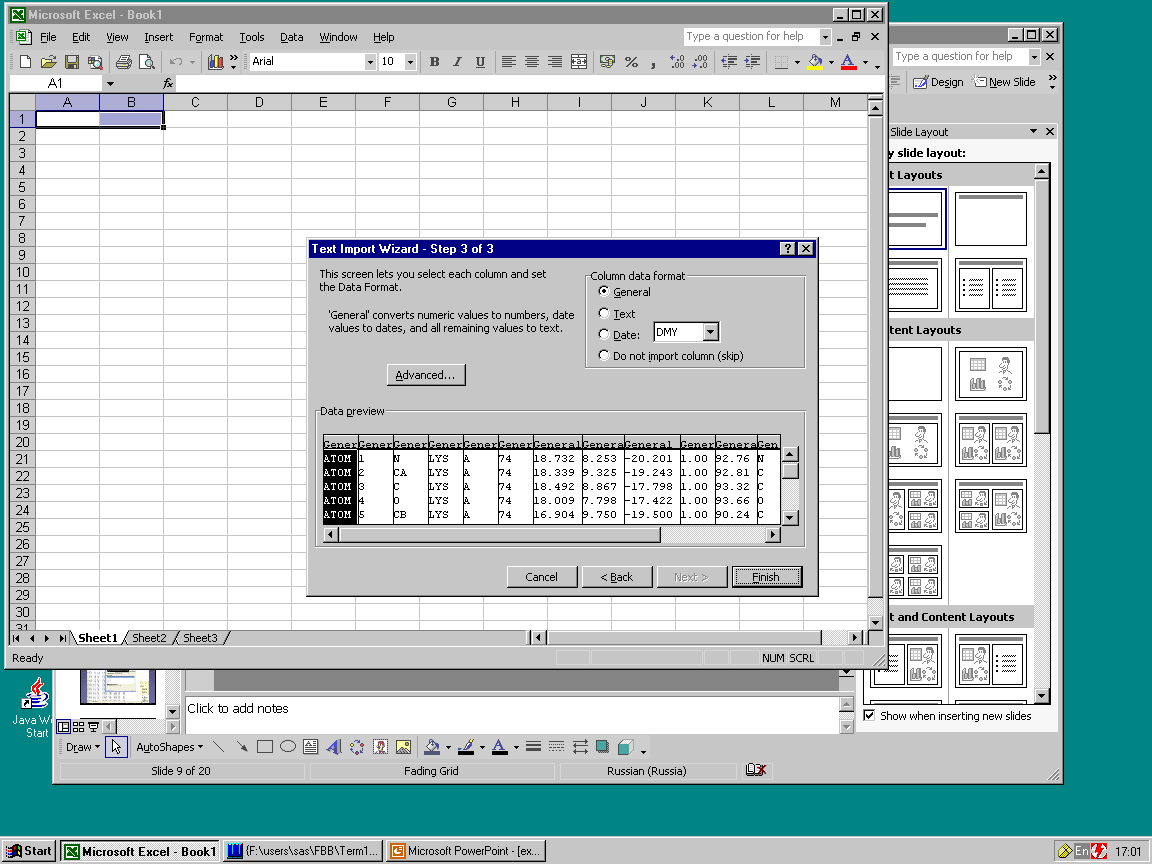 Определение 
типа данных 
в колонке
52
[Speaker Notes: На последнем этапе импорта для каждого столбца можно указать, какой типа данных в нем находится 
Для этого нужно выделить столбец и выбрать для него типа данных из списка справа сверху (общий=general; текстовый=text; дата=date; пропустить/не импортировать столбец=skip)]
Ввод данных
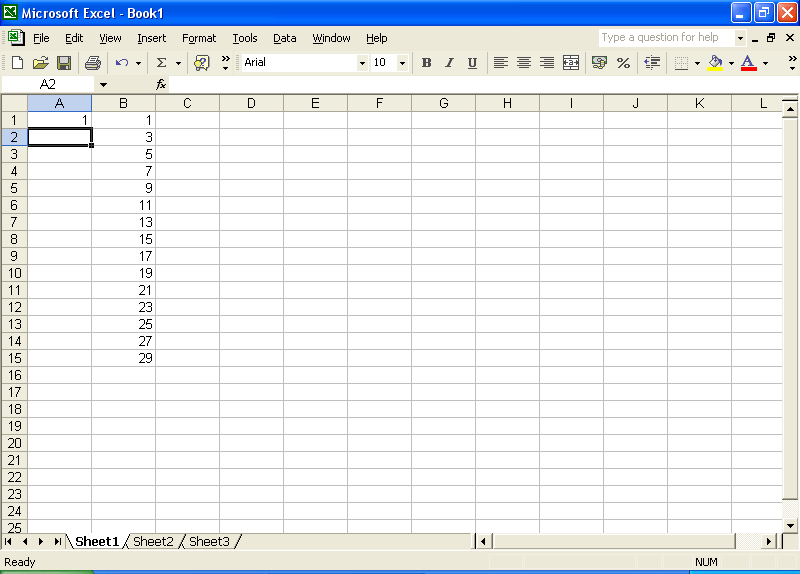 Меню – 
Правка –
Заполнить –
Прогрессия
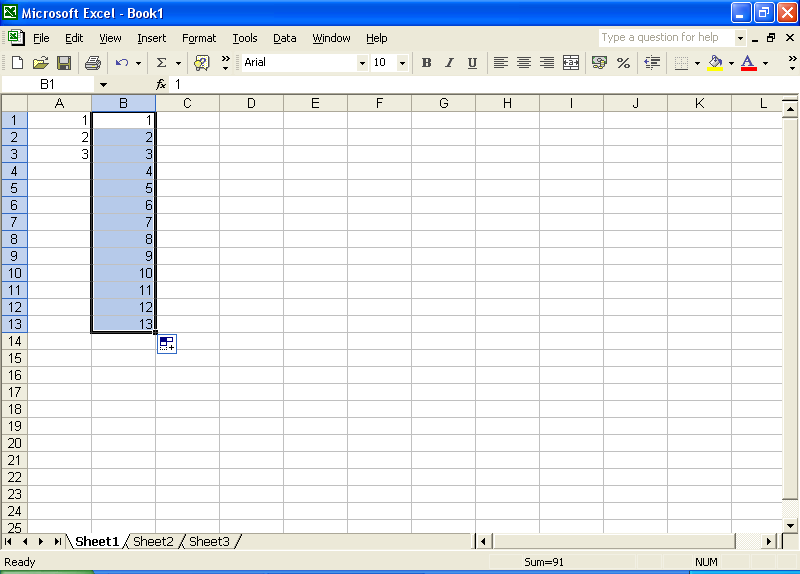 Menu – Edit –
Fill – Series
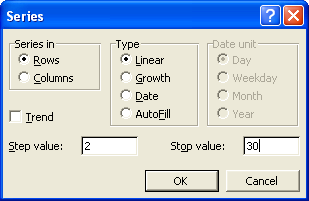 Меню
Курсор
Прогрессия
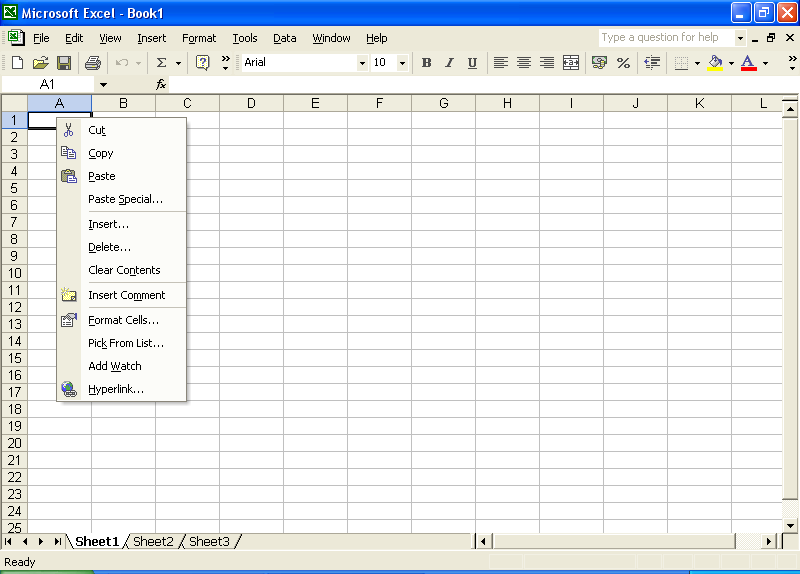 53
Закрепление областей
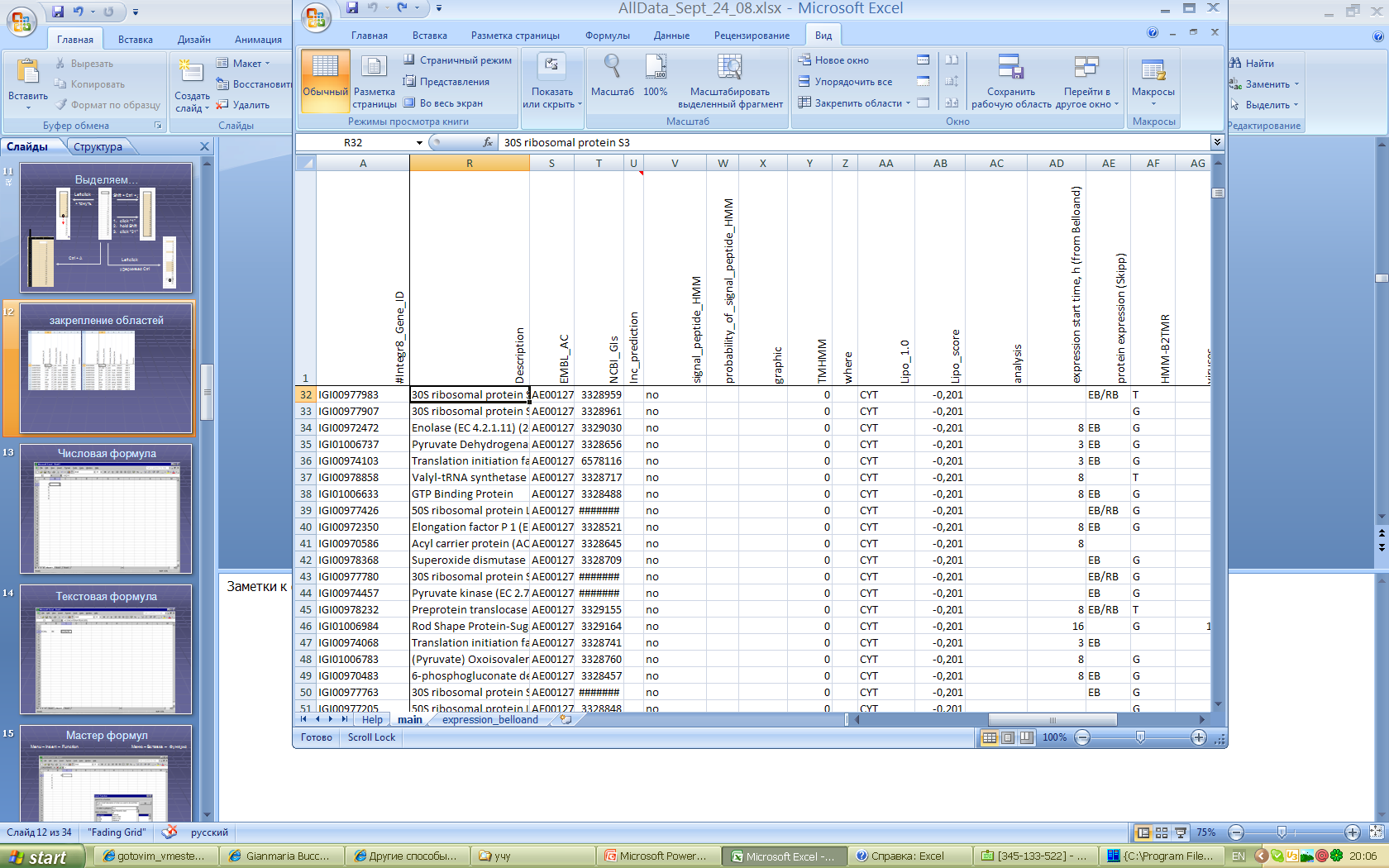 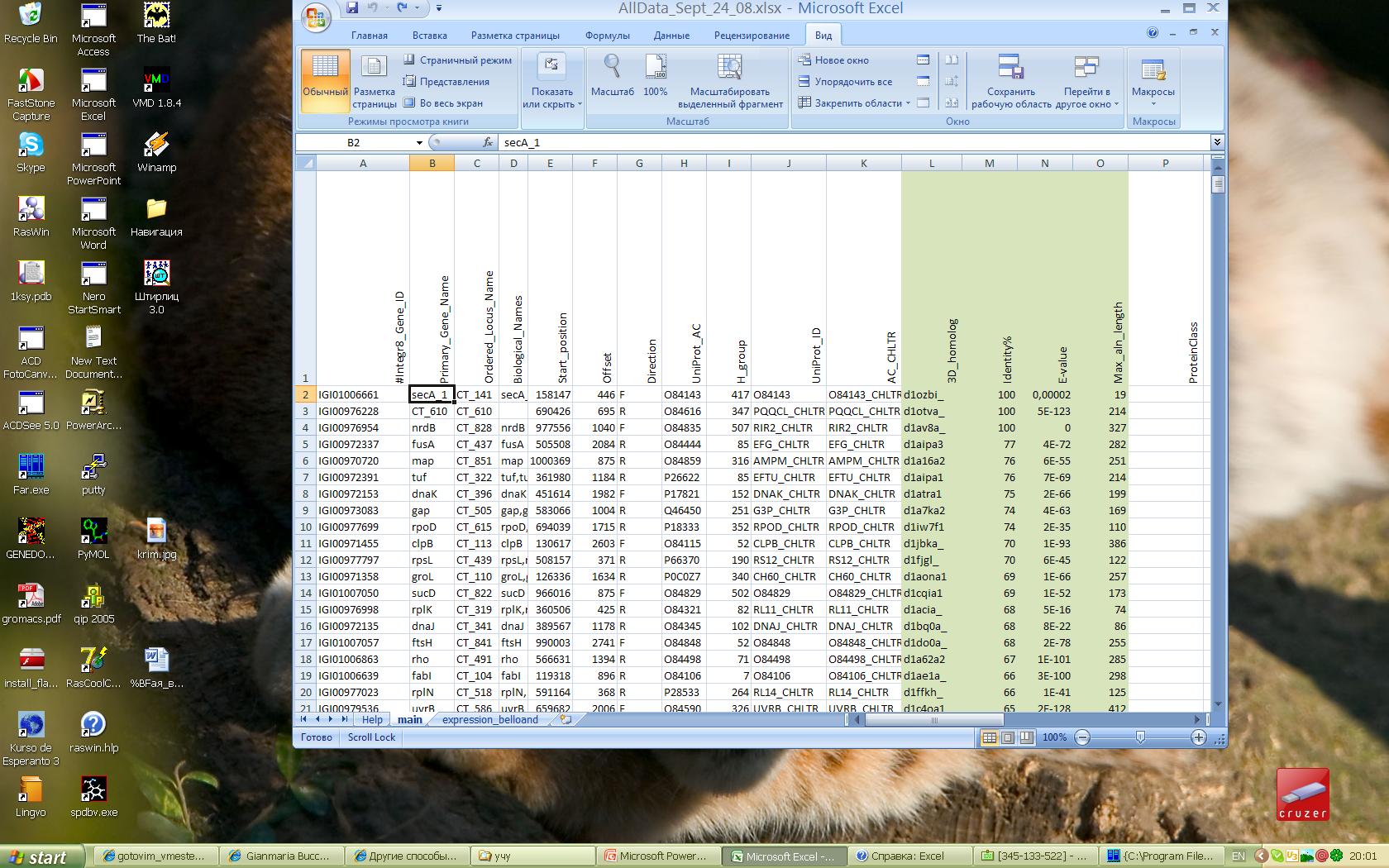 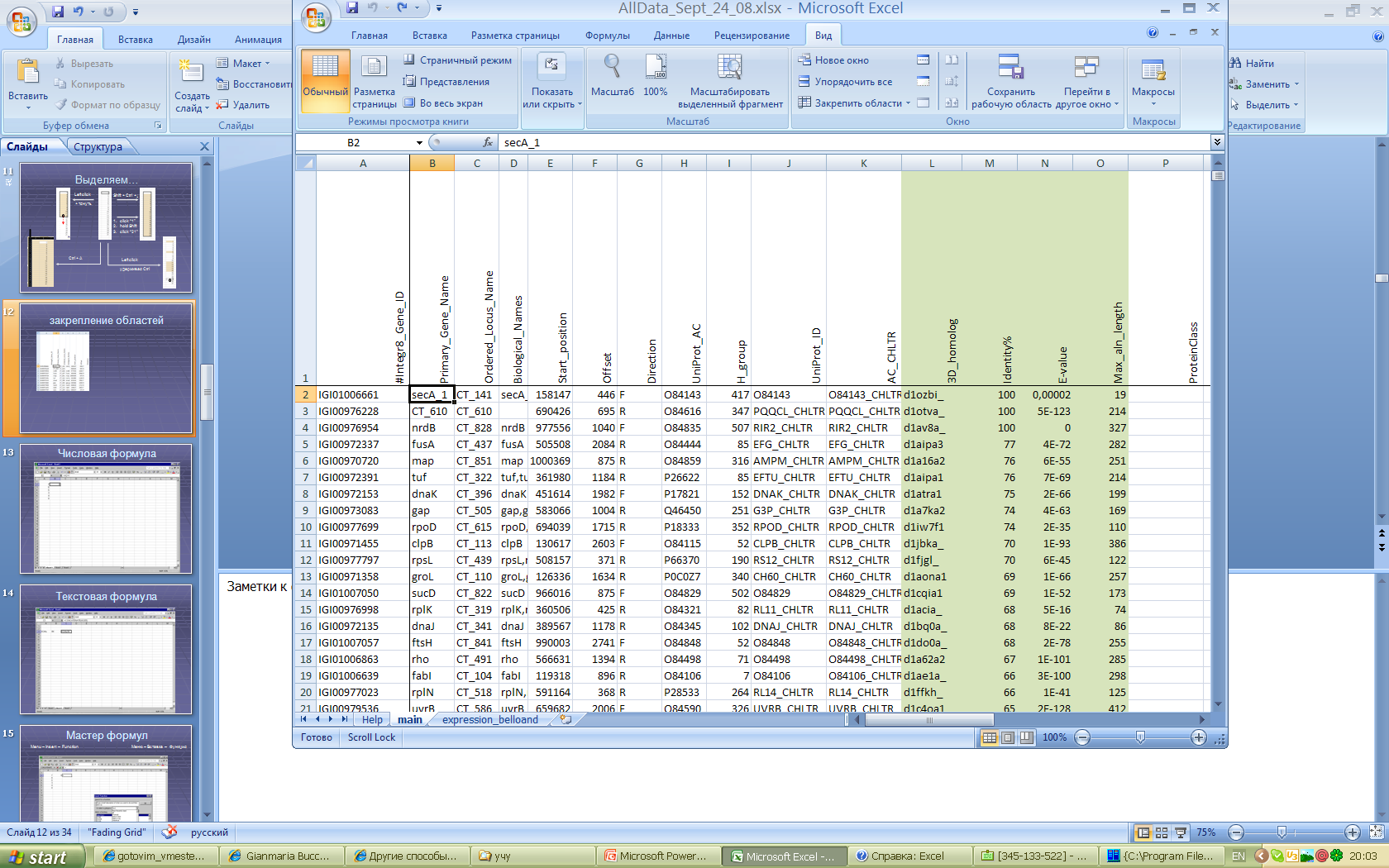 выделить границу закрепления
области закреплены и видны постоянно при прокрутке листа
Окно → Закрепить области
54
[Speaker Notes: На листе можно просматривать две области и блокировать строки или столбцы одной из них путем закрепления или разделения областей 
(Область окна - часть окна документа, окруженная границей и отделенная от других частей вертикальными или горизонтальными полосами.). 
При закреплении областей окна выбираются отдельные строки и столбцы, которые остаются на экране при прокрутке листа. 

Чтобы закрепить область, выполните одно из следующих действий (см.какая версия программы!!!) : 

Excel 2003:

Верхнюю горизонтальную область   — выделите строку, под которой требуется разбить лист.
Левую вертикальную область   — выделите столбец, слева от которого требуется разбить лист.
Обе области   — выделите ячейку, расположенную слева и выше того места, где требуется разбить лист.

В меню Окно выберите команду Закрепить области. 

Excel 2007:

Для блокировки строк выделите строку, под которой требуется разделить лист. 
Для блокировки столбцов выделите столбец, справа от которого требуется разделить лист. 
Для блокировки строк и столбцов щелкните ячейку, снизу и справа от которой требуется разделить лист.

На вкладке Режим в группе Окно щелкните пункт Закрепить области, а затем выберите нужный вариант.]
Числовая функция
55
[Speaker Notes: Формулы представляют собой выражения, по которым выполняются вычисления на листе. Формула начинается со знака равенства (=). 

Формула может также содержать такие элементы, как:
 функции (Функция. Стандартная формула, которая возвращает результат выполнения определенных действий над значениями, выступающими в качестве аргументов. Функции позволяют упростить формулы в ячейках листа, особенно, если они длинные или сложные.), 
ссылки, 
операторы (Оператор. Знак или символ, задающий тип вычисления в выражении. Существуют математические, логические операторы, операторы сравнения и ссылок.) 
и константы (Константа. Постоянное (не вычисляемое) значение. Например, число 210 и текст «Квартальная премия» являются константами. Выражение и результат вычисления выражения константами не являются.).

Примеры числовых функций:
ОСТАТ (используется для вычисления остатка от деления)
ОКРВНИЗ и ОКРВВЕРХ (исп. для округления)
Различные математические функции (СУММ,СУММЕСЛИ,КОРЕНЬ, ЗНАК и т.п.)

Примеры логических функций:
ЕСЛИ (используется при проверке условий для значений и формул. Возвращает одно значение, если заданное условие при вычислении дает значение ИСТИНА, и другое значение, если ЛОЖЬ.)

Примеры функций просмотра:
СТРОКА, СТОЛБЕЦ (Возвращают номер строки/столбца по заданной ссылке)
ВПР (Ищет значение в первом столбце массива таблица и возвращает значение в той же строке из другого столбца массива «таблица». )]
Текстовая функция
56
[Speaker Notes: Текстовые формулы позволяют, например:

Объединять текст в одну ячейку (функция СЦЕПИТЬ {CONCATENATE})
Изменять регистр текста (функции ПРОПИСН, СТРОЧН, ПРОПНАЧ)
Удалять отдельные знаки из текста (функции ЛЕВСИМВ, ПРАВСИМВ)
Подсчитывать число знаков в текстовой строке (функции ДЛСТР, ДЛИНБ)
Изымать часть текста (знаков) из ячейки (функции ПСТР, ПСТРБ)
Удалять пробелы в начале или в конце строки в ячейке (функция СЖПРОБЕЛЫ)
Заменять один тест на другой (функция ПОДСТАВИТЬ)]
Мастер функций
Menu – Insert –  Function
Меню – Вставка –  Функция
57
[Speaker Notes: Для того, чтобы вставить формулу в ячейку нужно вызвать мастер функций (insert function), нажав:
fx в строке формул
или
Меню ->вставка -> функция
или
Shift+F3

в первом окне(шаг 1) можно выбрать категорию функции, прочесть её описание]
Мастер функций
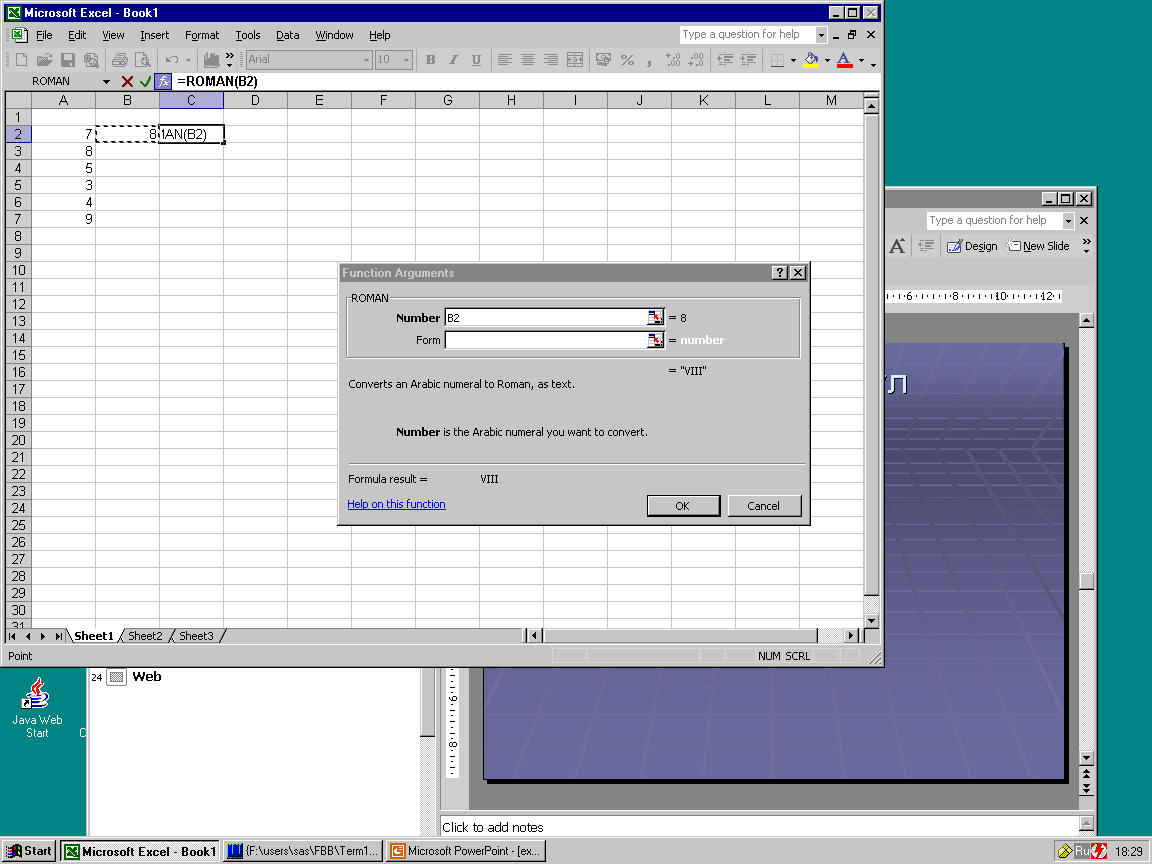 58
[Speaker Notes: во втором окне (шаг 2) предлагается выбрать аргументы функции
для этого необходимо указать адрес ячейки, где находятся соответствующие данные.Это можно сделать двумя способами:
напрямую вписать адрес ячейки
Щелкнув в конце соотв. строки по ярлычку листа (свертывает–развертывает окно мастера функций), а потом выделив нужные ячейки на нужном листе]